NASA EOSDIS Evolving Technologies
Dan Pilone
dan@element84.com
EED Program
This work was supported by NASA/GSFC under Raytheon Co. contract number NNG10HP02C
SESIP_0715_DP
Lower the barriers to information discovery and access…
SESIP_0715_DP
…measure if we’re accomplishing that and where to improve…
SESIP_0715_DP
…and make these tools and capabilities available to EOSDIS.
SESIP_0715_DP
Lower the barriers to information discovery and access…
SESIP_0715_DP
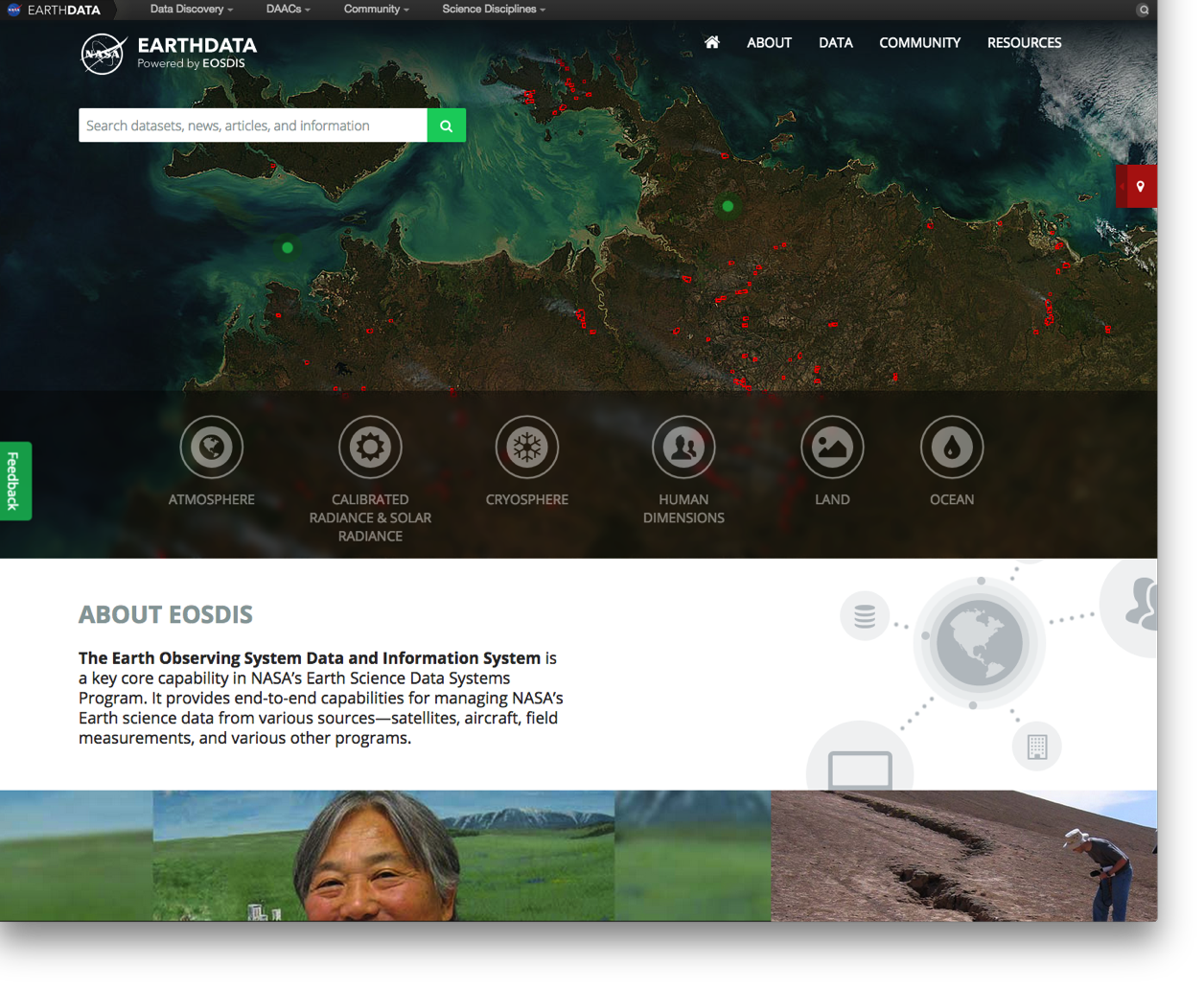 SESIP_0715_DP
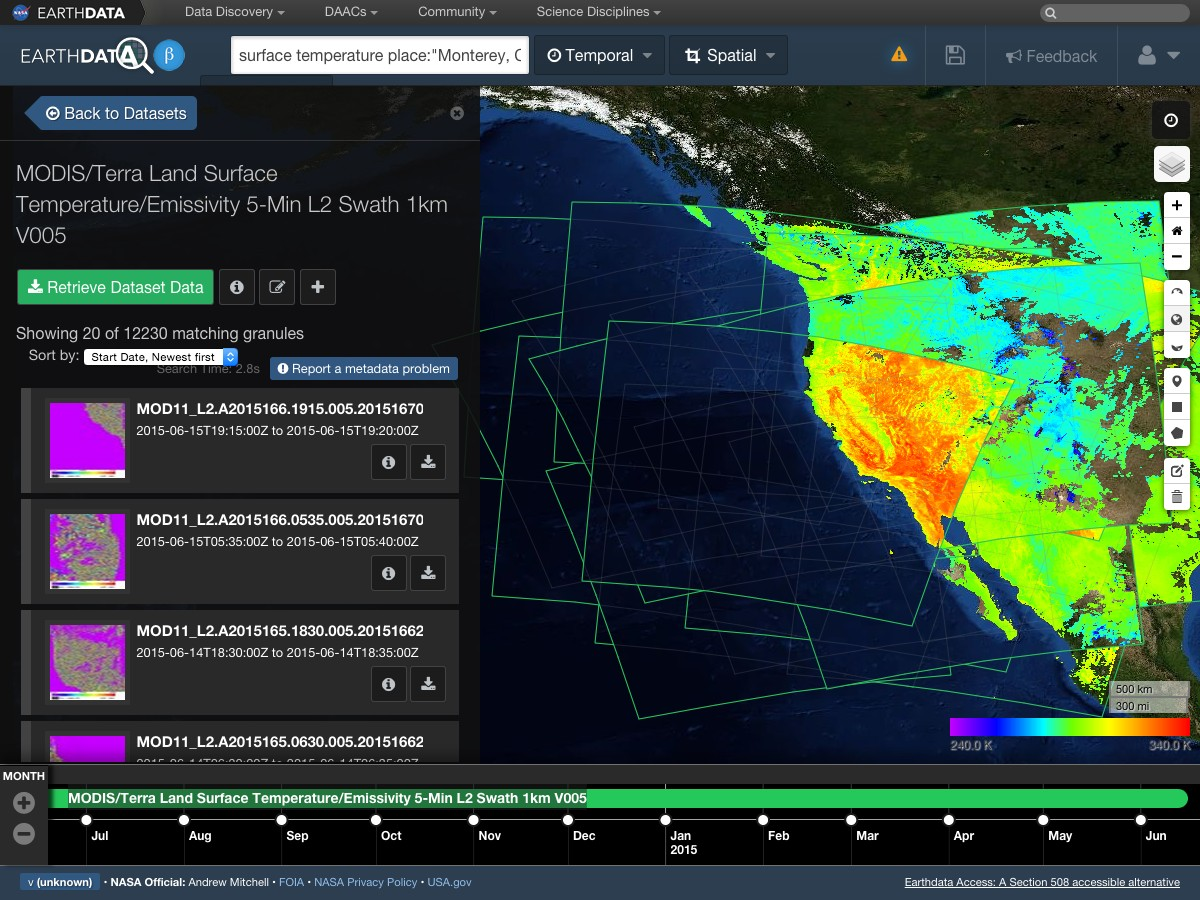 SESIP_0715_DP
…measure if we’re accomplishing that and where to improve…
SESIP_0715_DP
SESIP_0715_DP
Earthdata Search
Patrick Quinn
patrick@element84.com
EED Program
This work was supported by NASA/GSFC under Raytheon Co. contract number NNG10HP02C
Background
What is Earthdata Search?
[Speaker Notes: Ties the latest EOSDIS services together with a solid design foundation to produce an application to search, discover, visualize, refine, and access NASA Earth Observation Data]
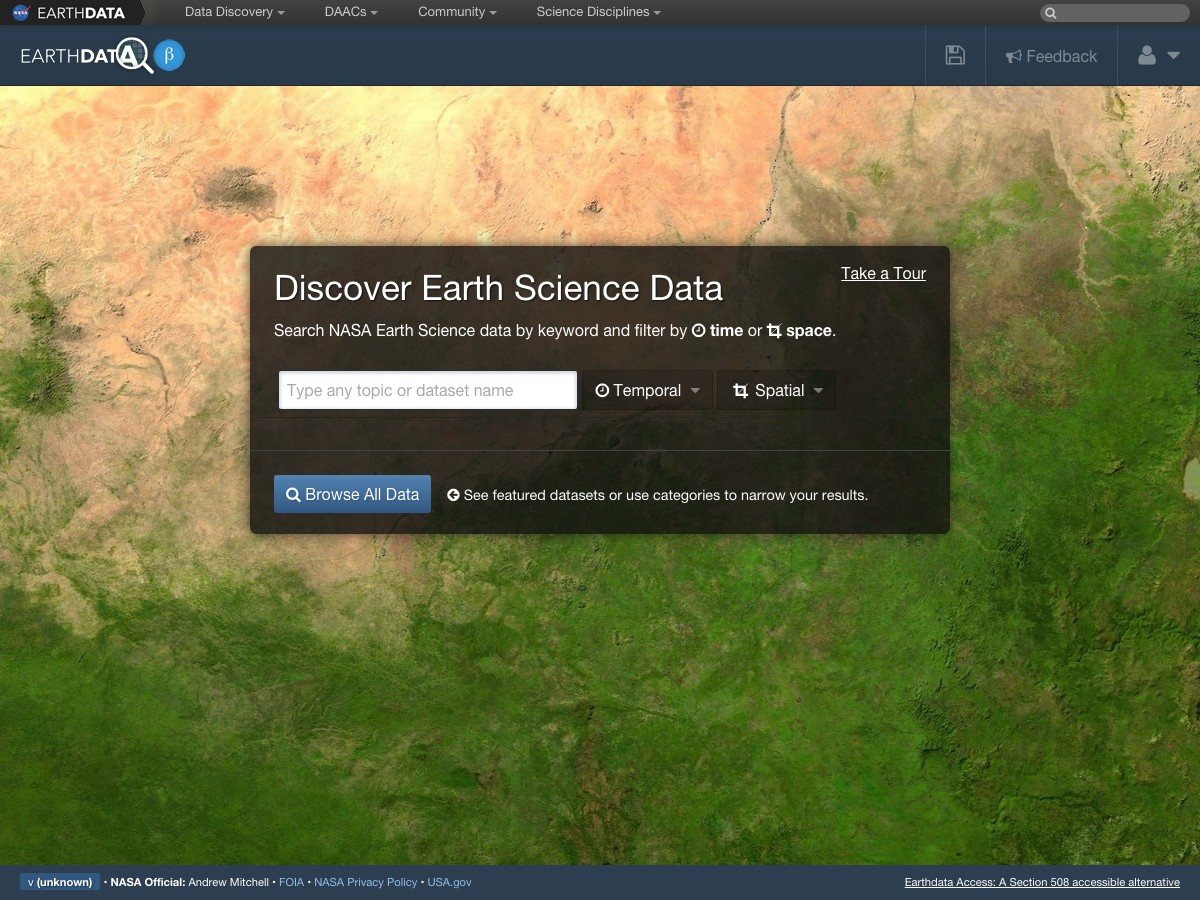 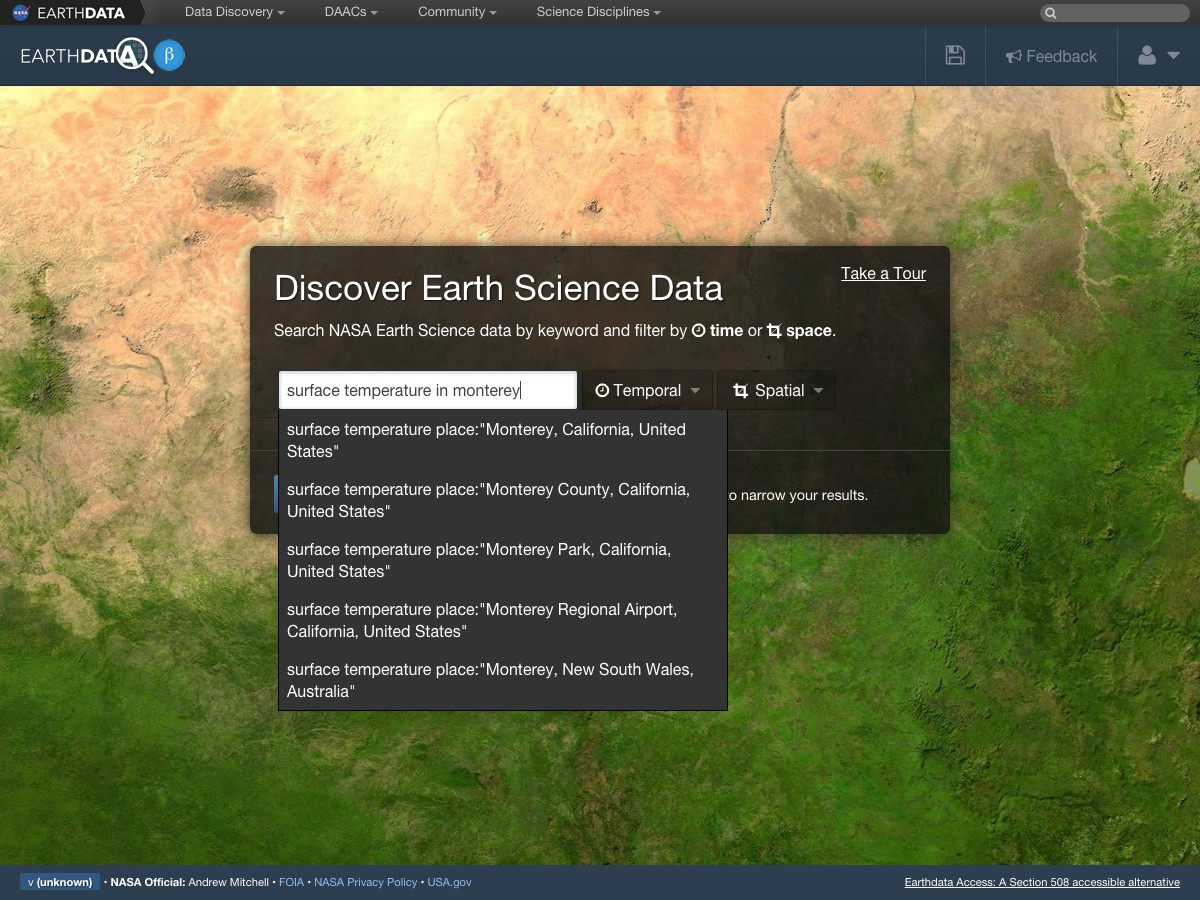 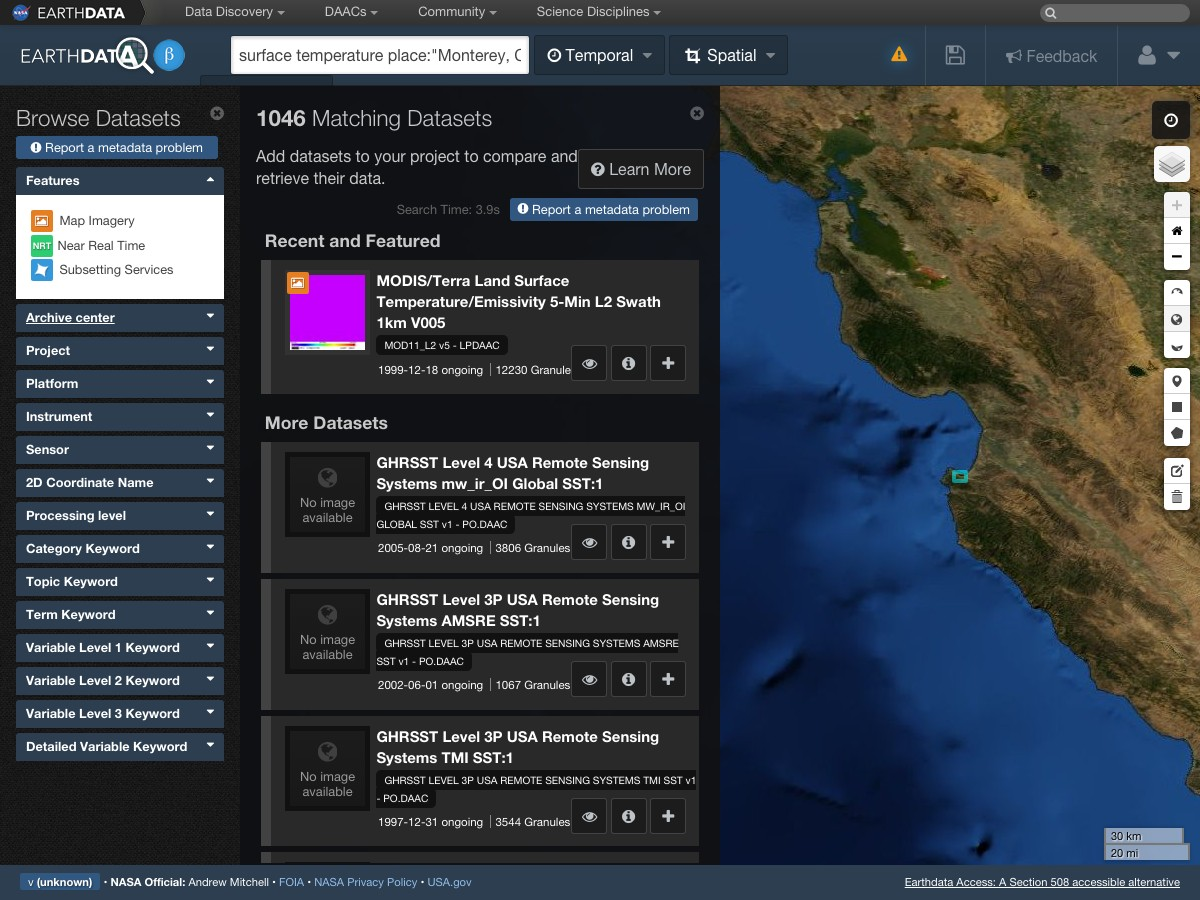 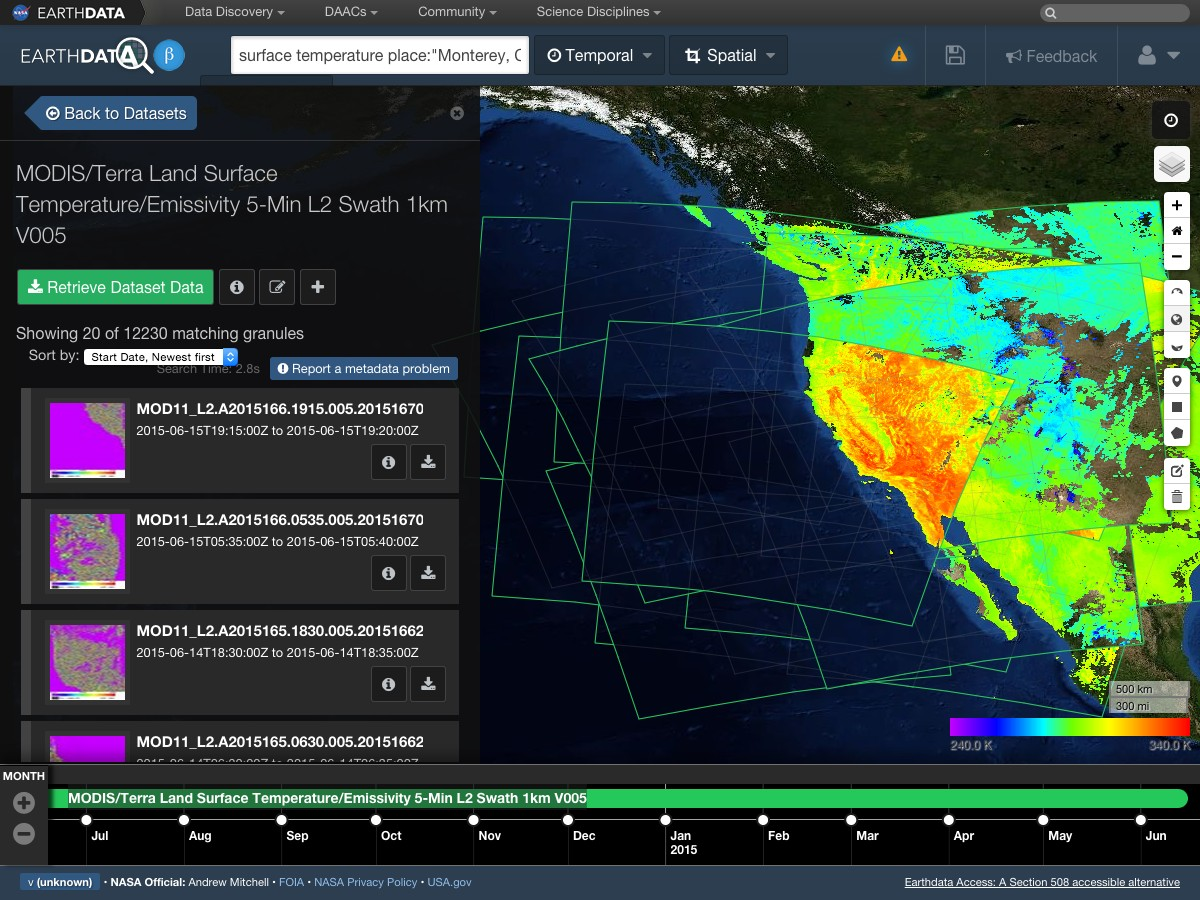 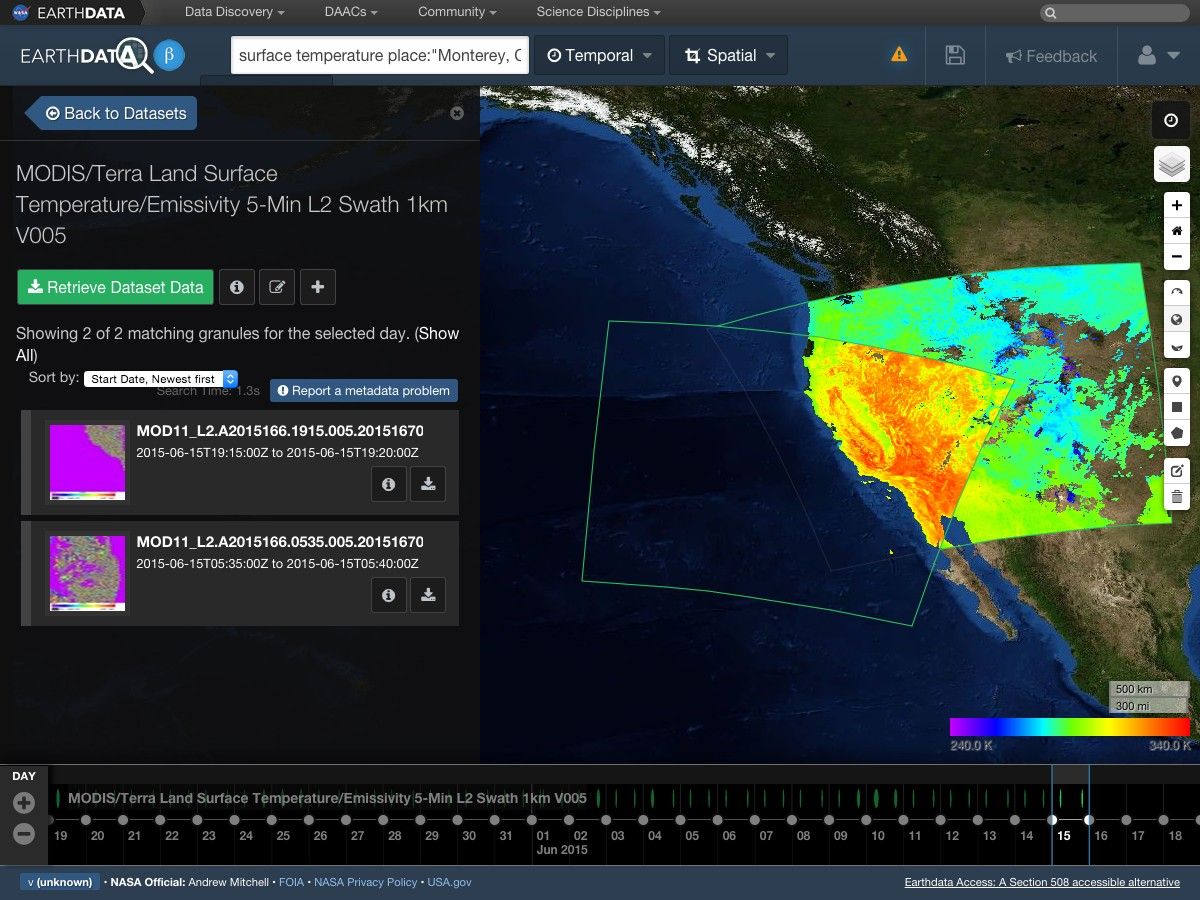 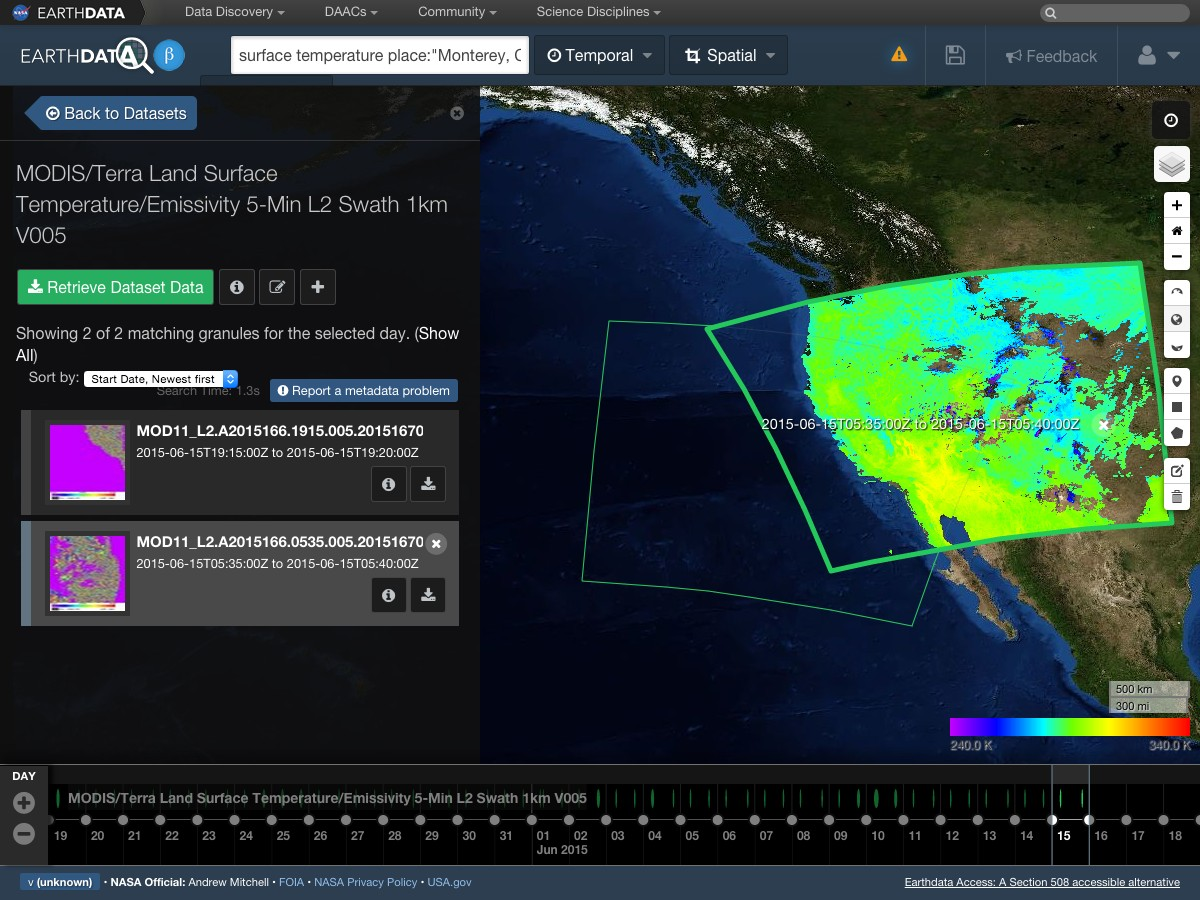 [Speaker Notes: Why detailed previews are important]
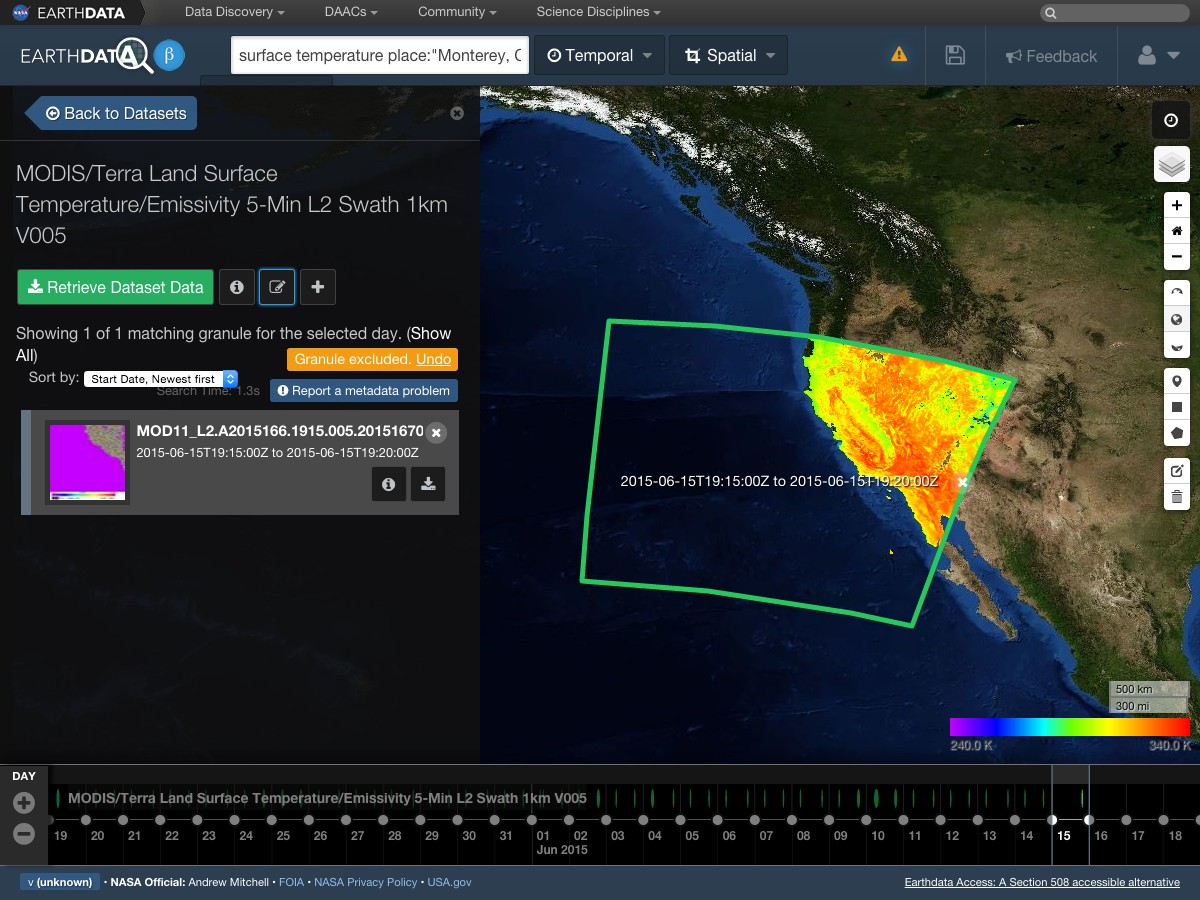 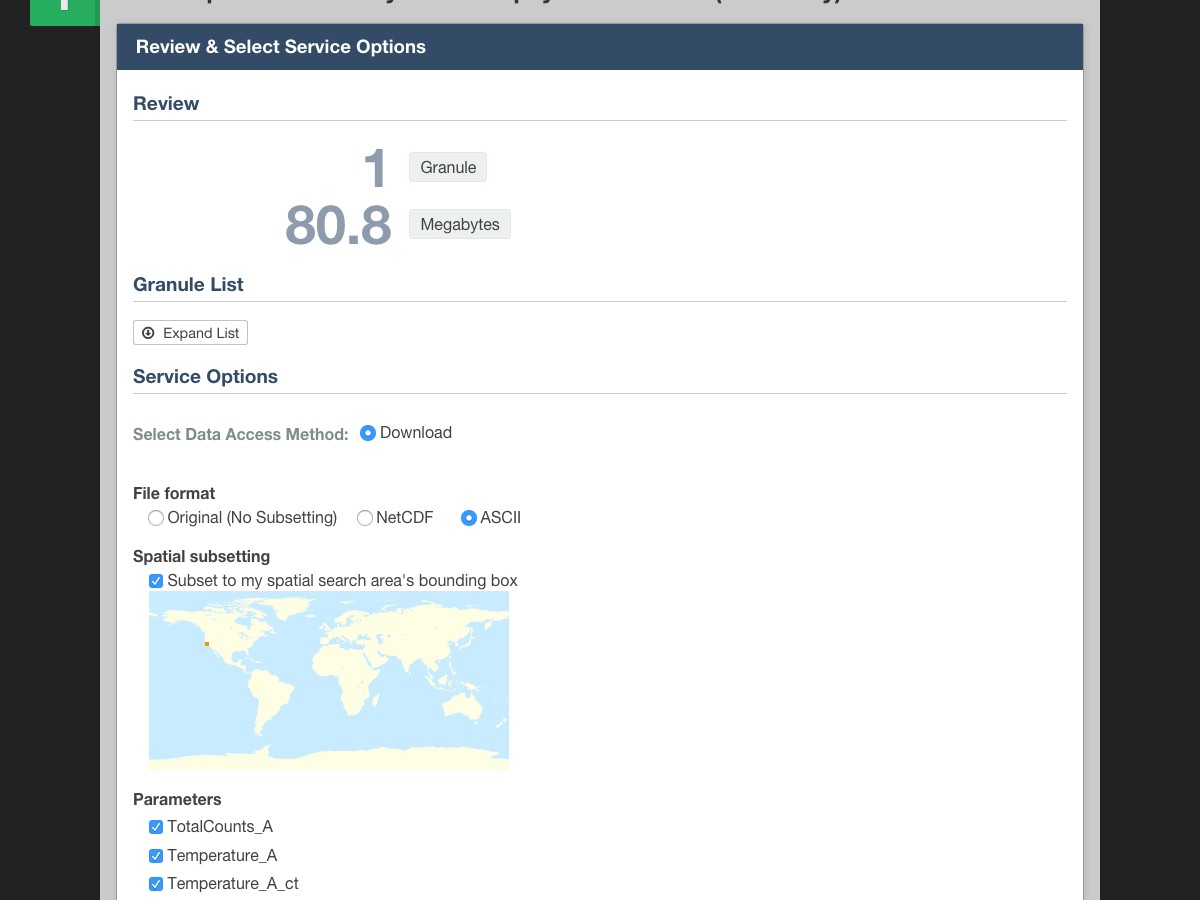 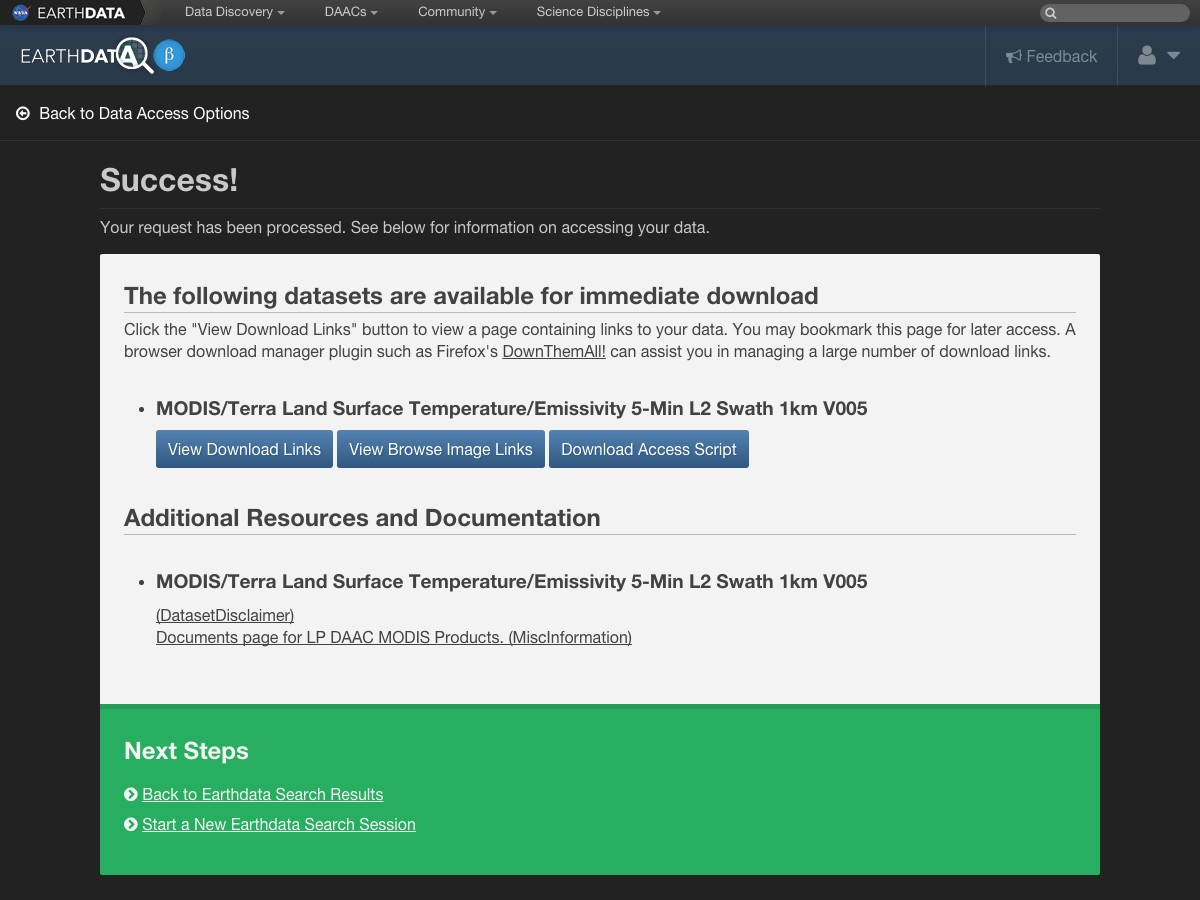 And More!
Cross-Dataset Comparisons
Saving and Sharing Work
Now with CMR!
Search Time: 0.9s
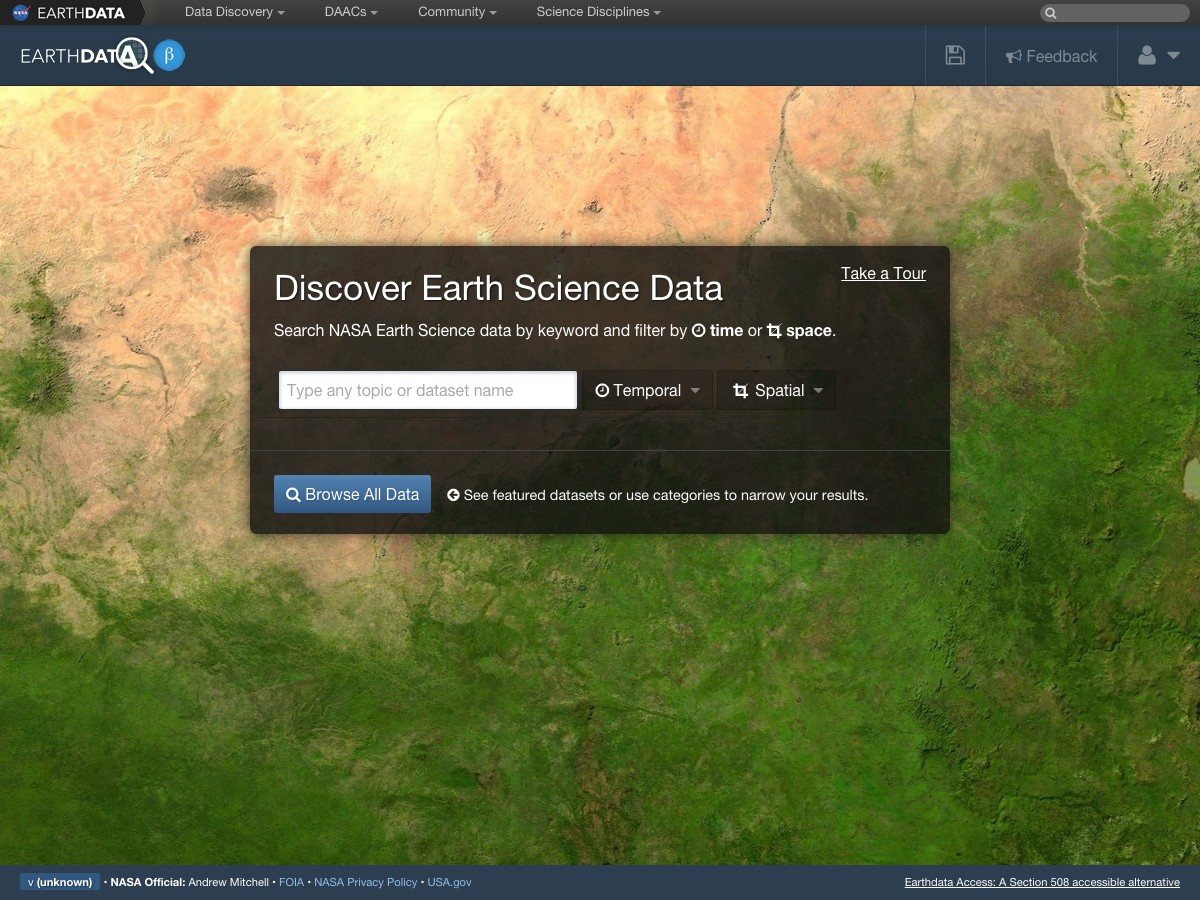 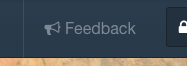 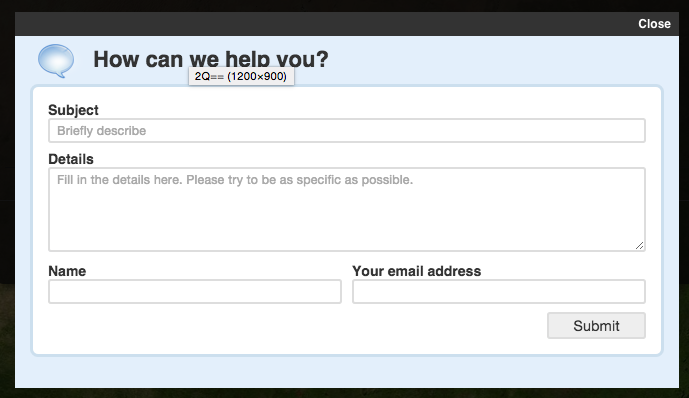 Metrics-Driven Improvements
Responding to User Needs
Feedback
Metrics
User Needs
Design
Development
Rollout
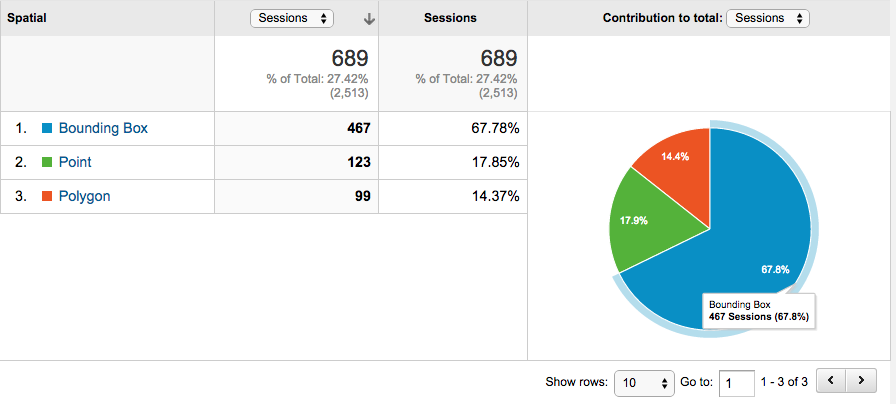 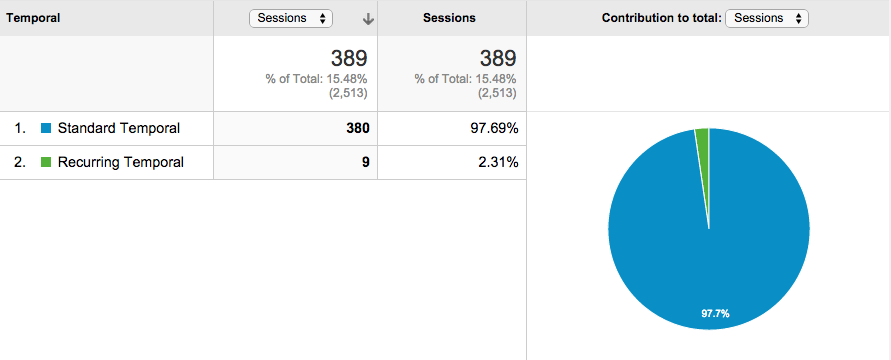 Coming Soon
[Speaker Notes: Optionally swap with demo]
Design Updates
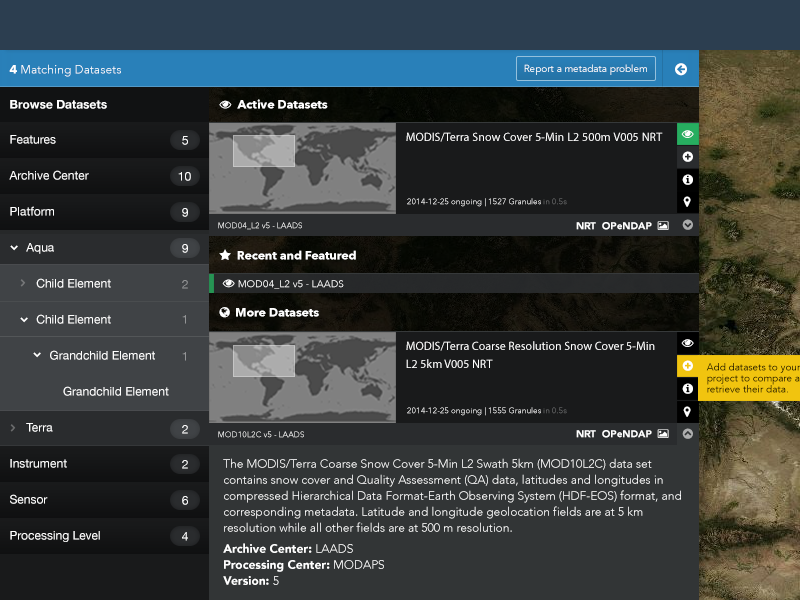 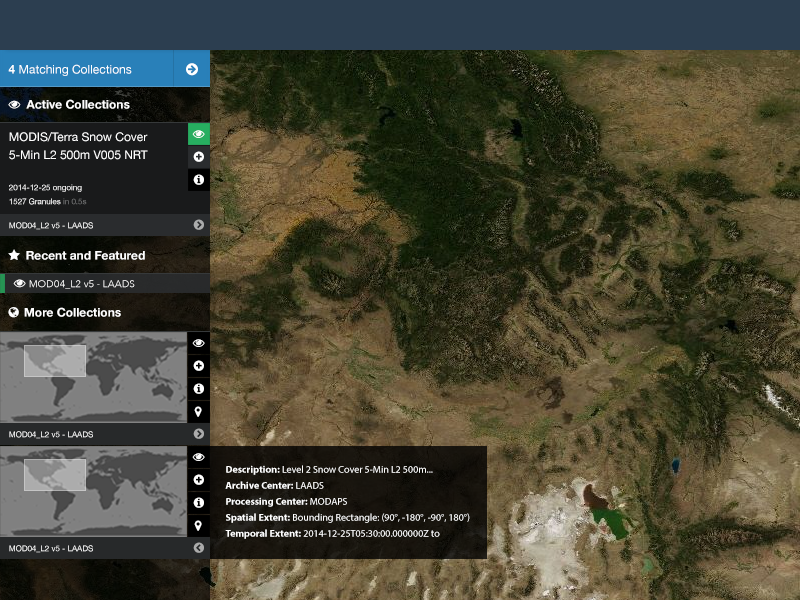 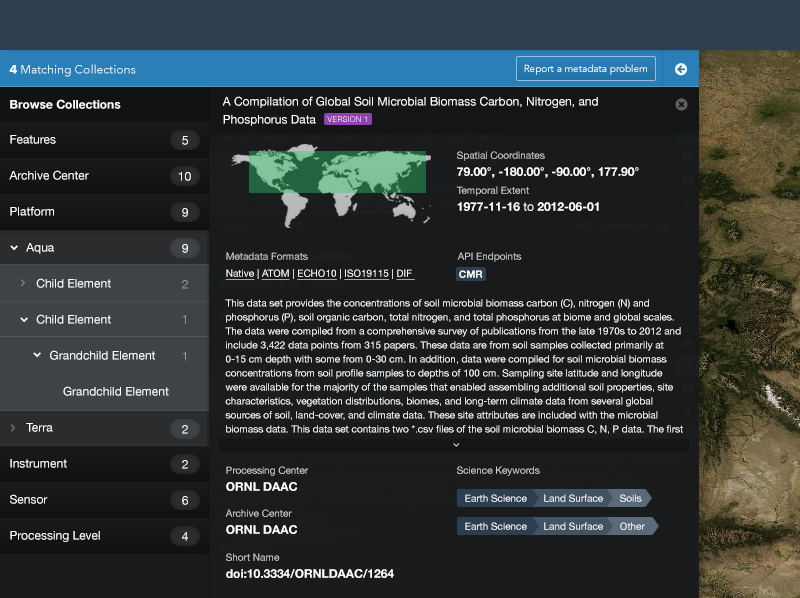 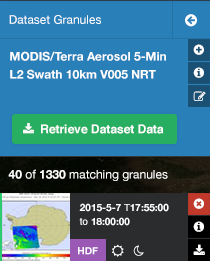 Upcoming Activities
Open Source
Better support for Virtual Products     (e.g. ASTER OnDemand)
Support for A/B testing
Broader roll out / linking
Thank you!
Patrick Quinn
patrick@element84.com
https://search.earthdata.nasa.govPlease provide feedback!!
This work was supported by NASA/GSFC under Raytheon Co. contract number NNG10HP02C
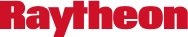 …and makE thEse tools and capabilities available to EOSDIS.
Earthdata User Interface
A Consistent Approach to 
Website and Application Design
Mark Reese
mreese@element84.com
EED Program
This work was supported by NASA/GSFC under Raytheon Co. contract number NNG10HP02C
A quick look back
EED Web Applications, 2014
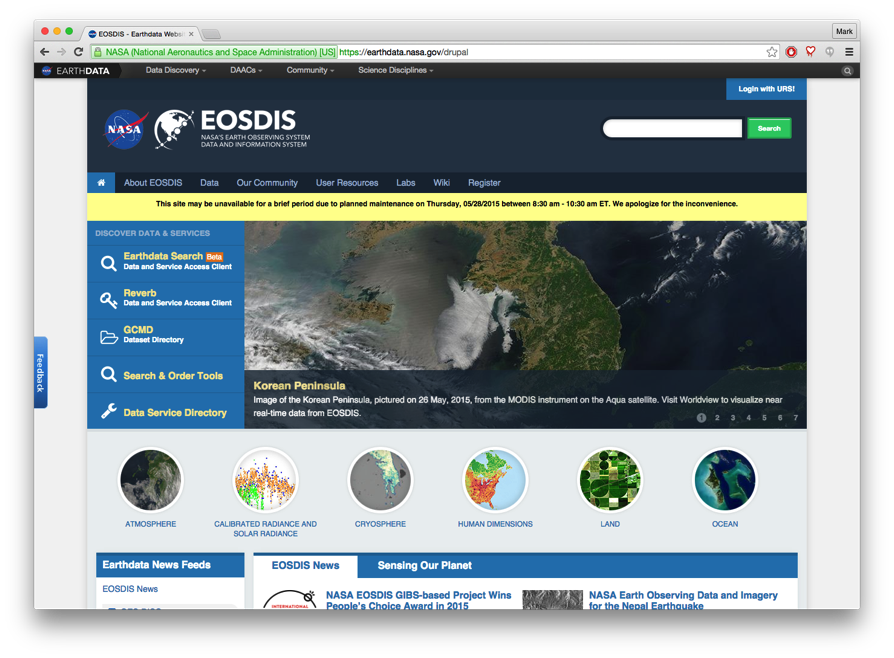 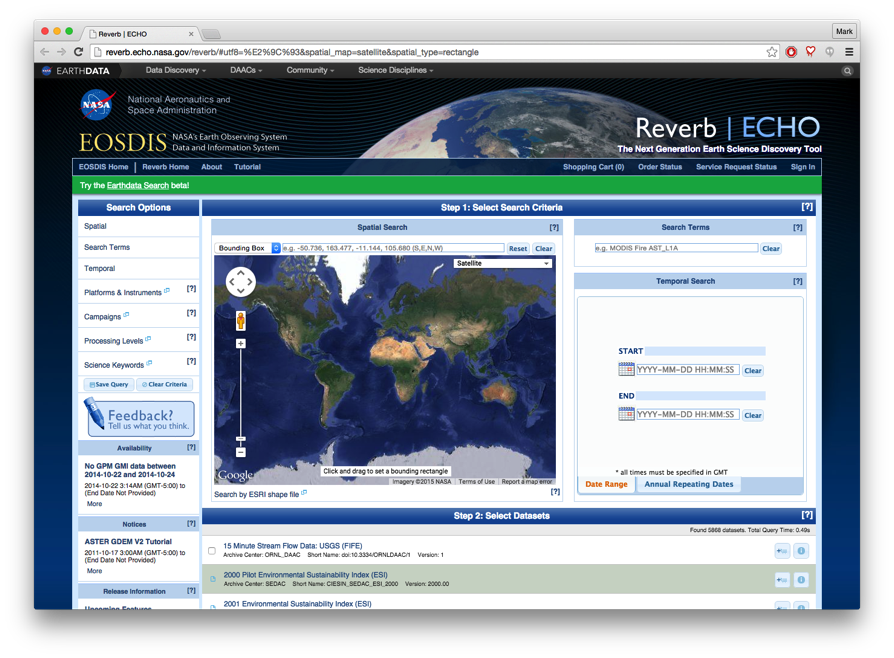 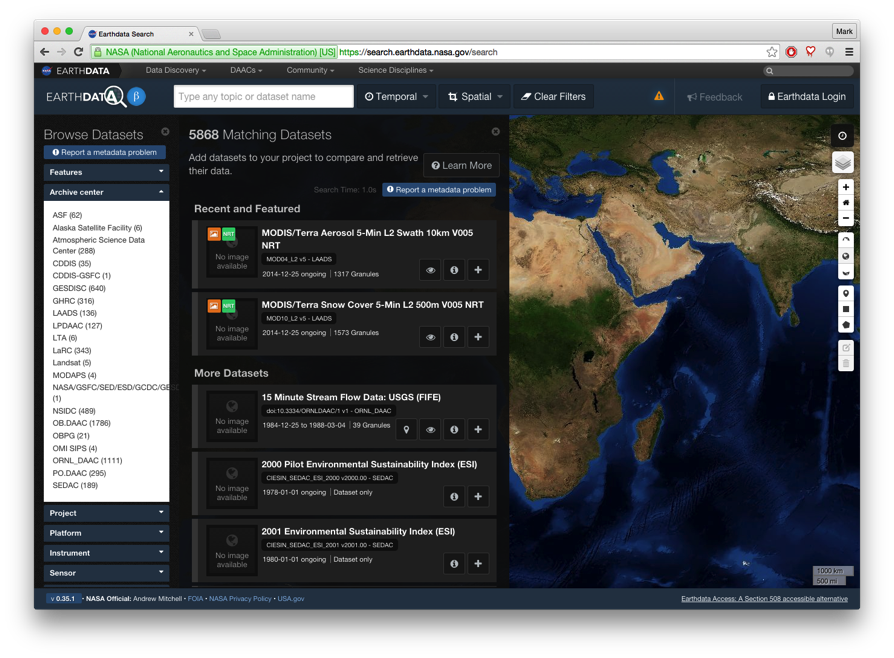 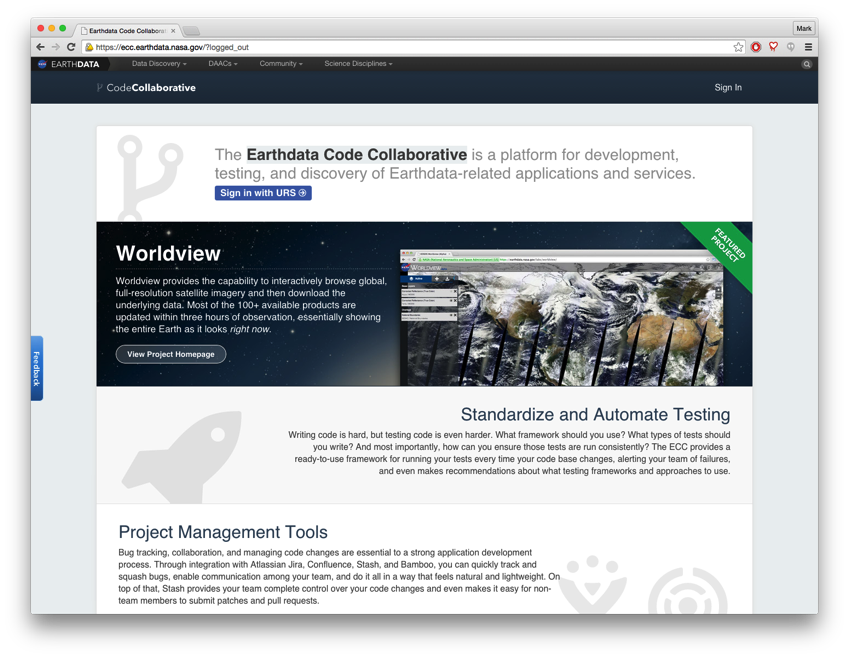 [Speaker Notes: In the past, there has been no consistency when navigating throughout the EOSDIS ecosystem. Both from a front-end markup and style perspective]
“… earthdata.css …”
- Jeff Siarto, EED Designer
ESIP 2014
[Speaker Notes: Last year at this conference, Jeff Siarto announced the vision for “Earthdata.css”. A small, tested framework with known and useful design patterns. Consistency across our front end code base will help with accessibility and maintainability moving forward.]
Good or bad is subjective.
 Consistent is objective.
[Speaker Notes: Shortly after this concept was put in place, a massive redesign effort kicked off on Earthdata.]
Earthdata 3.0
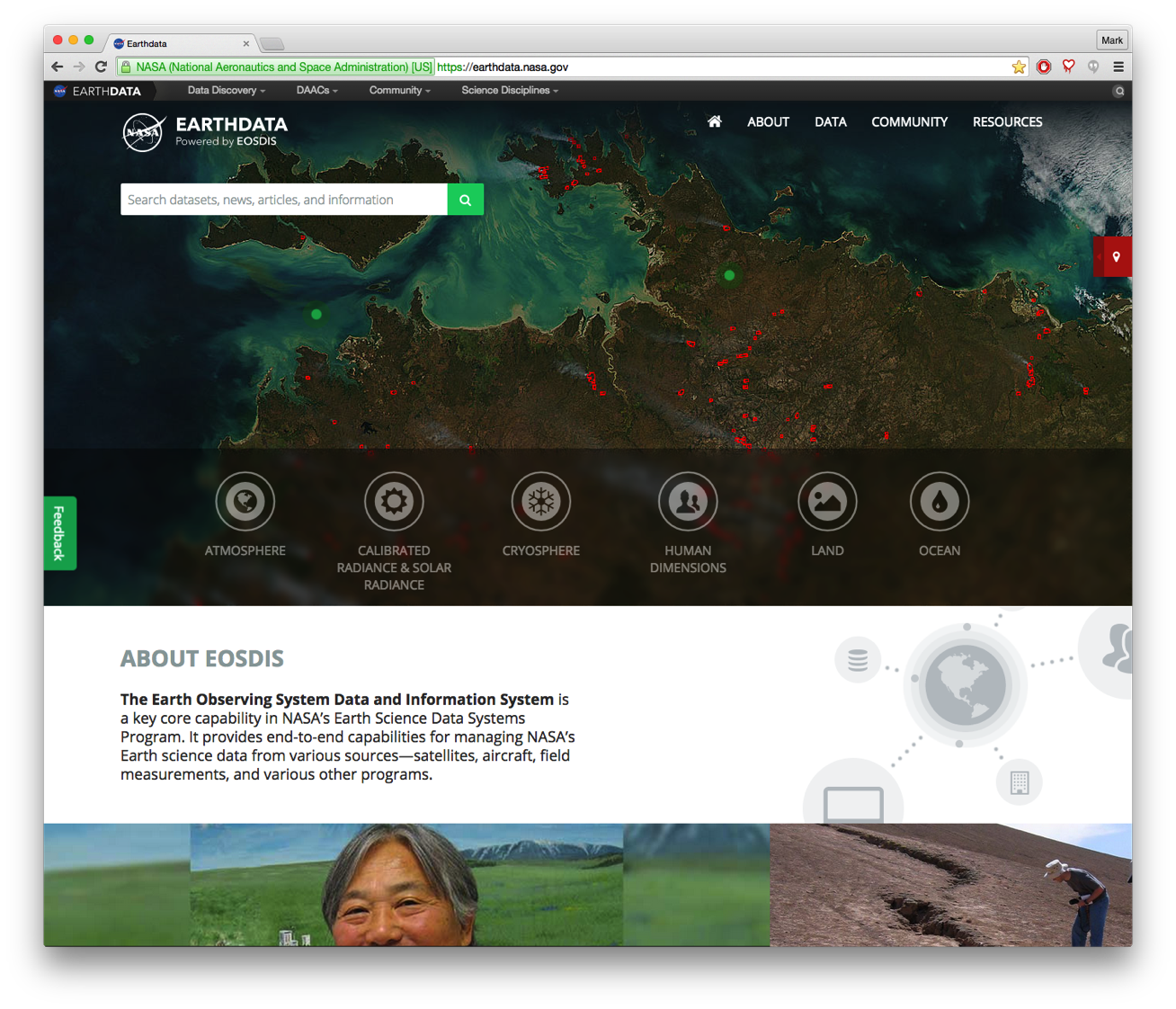 [Speaker Notes: Persona research
Wireframes
Full res comps
Broke approved comps into individual components
Created components in independent blocks of code
This is now what we call the Earthdata User Interface (EUI)]
Earthdata User Interface
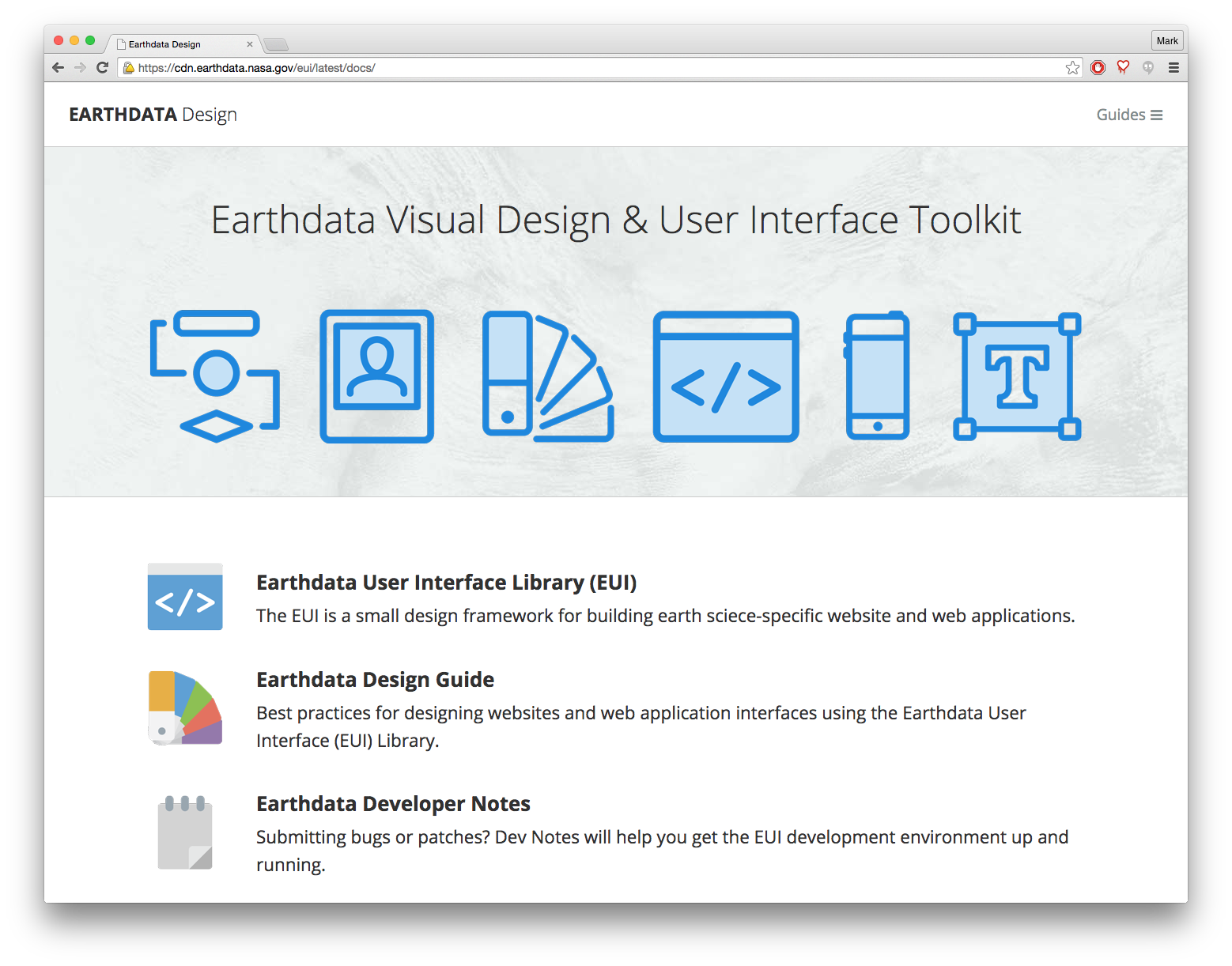 Earthdata User Interface
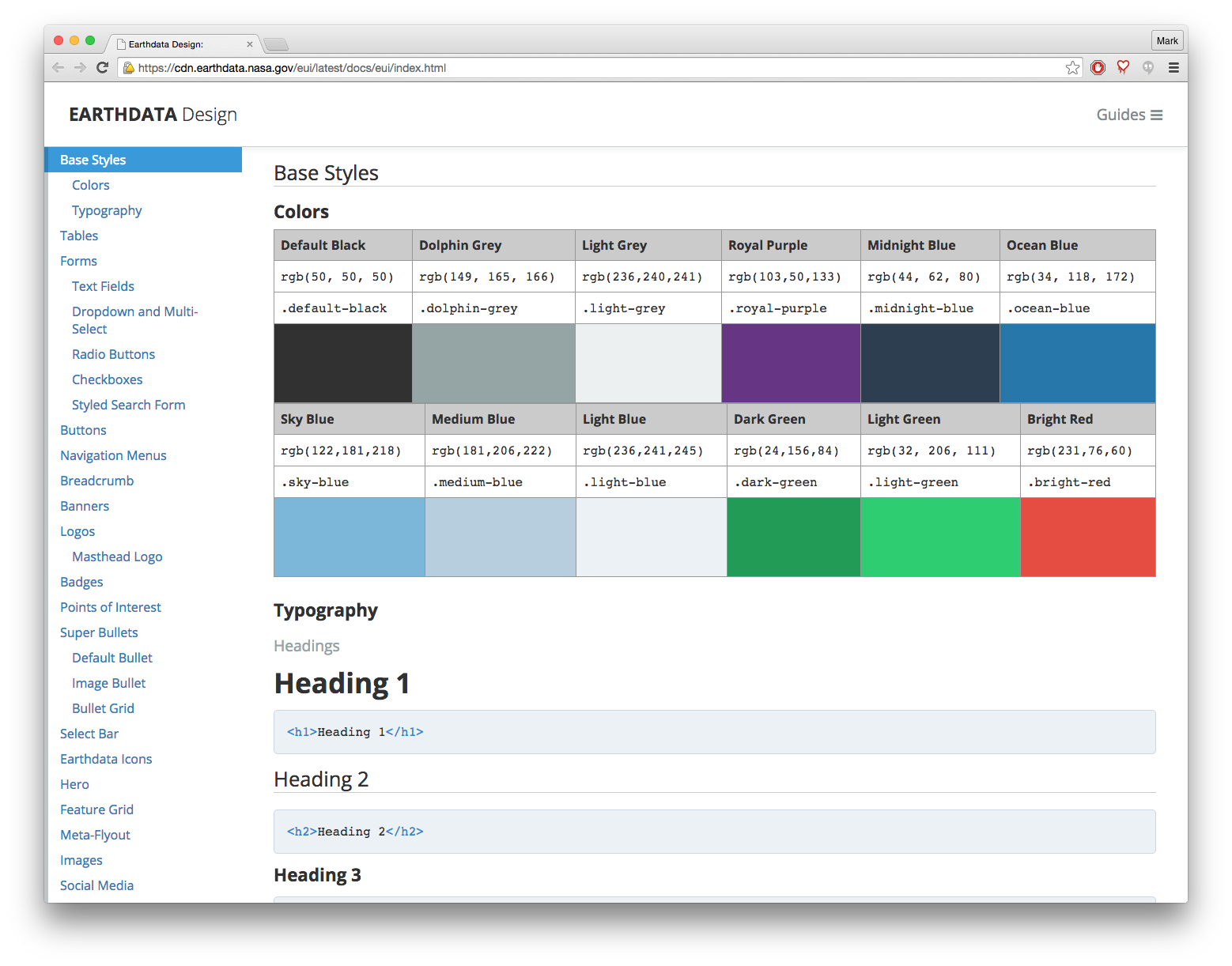 Earthdata User Interface
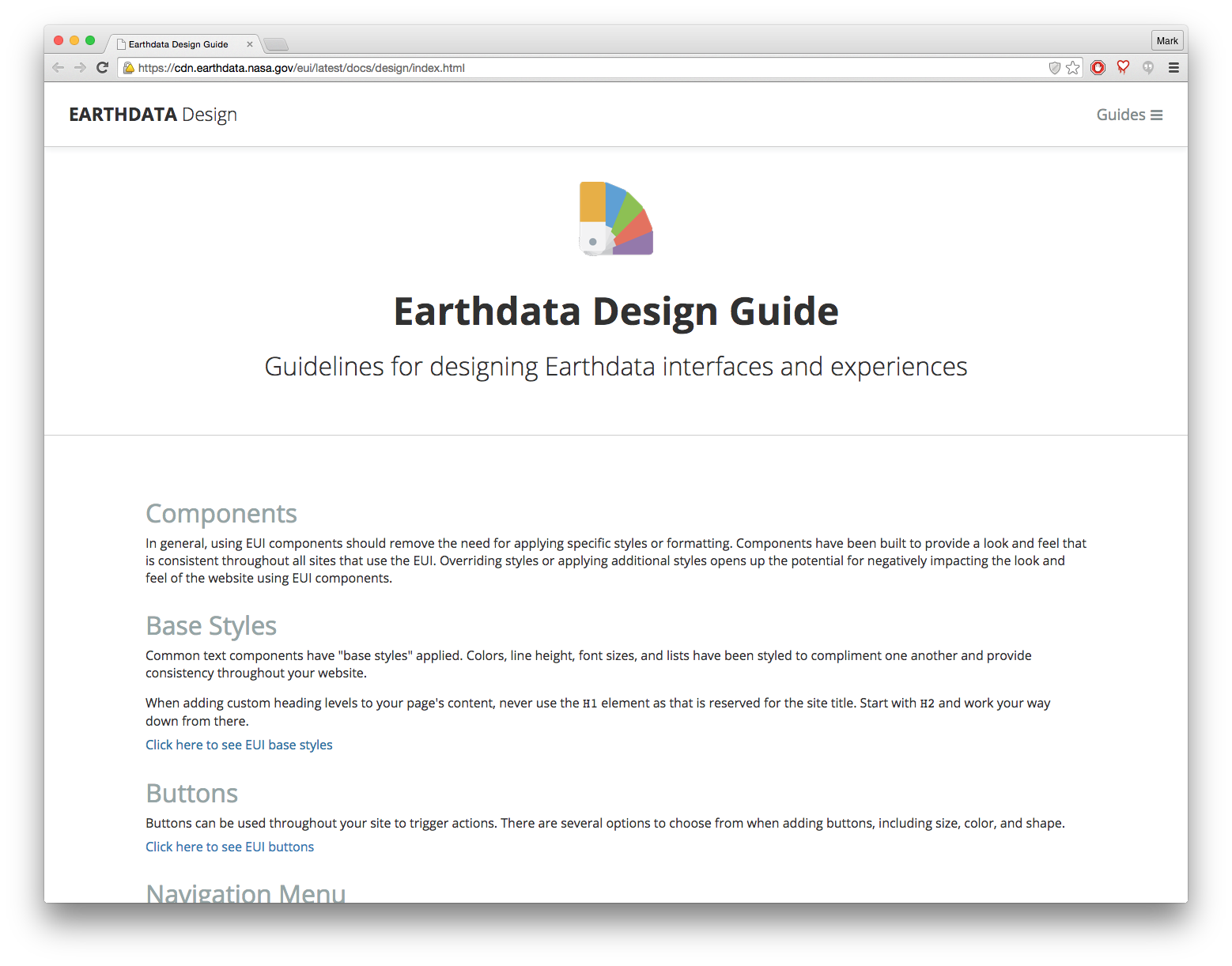 Earthdata User Interface
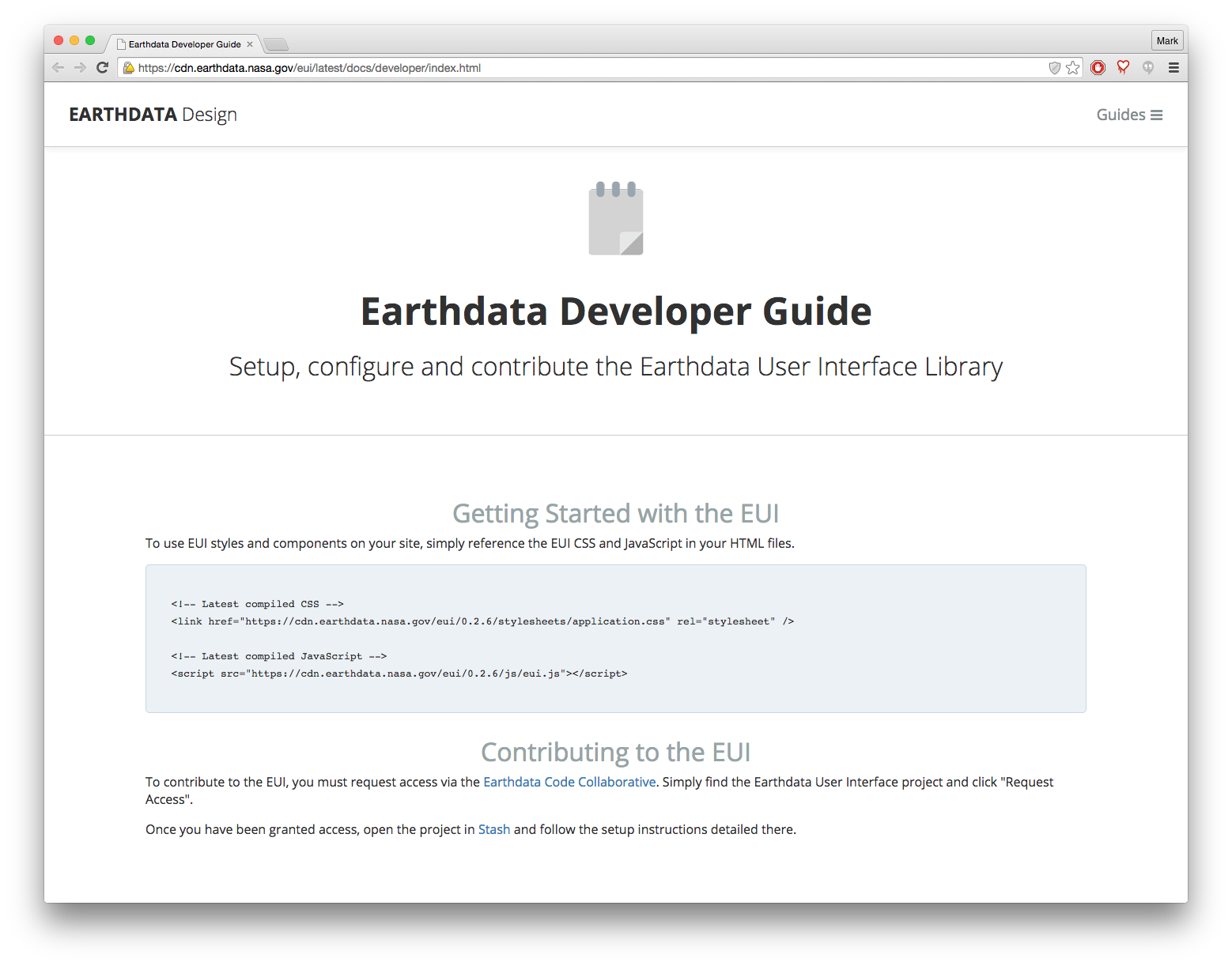 Why should you care?
The EUI allows anyone the ability to create quality websites and applications with a consistent look and feel to NASA’s Earthdata Platform.
[Speaker Notes: Diverse room
Content providers
Web savvy
“not so web savvy”
Scientists who “just wants it to work”
Tinkerers who want to build out their own site

The EUI allows ANYONE the ability to create quality websites and applications with a consistent look and feel to NASA’s Earthdata Platform

If you can copy/paste, you can use the EUI]
Case Study
Building the MMT with THE EUI
Shared Components
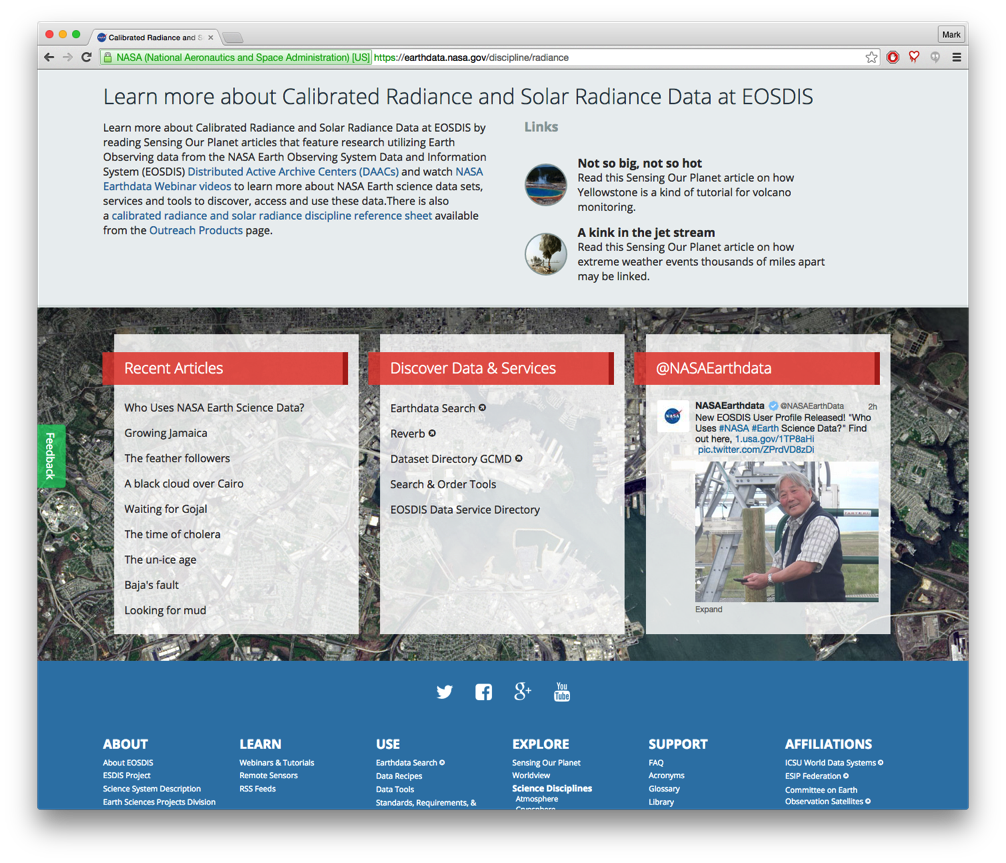 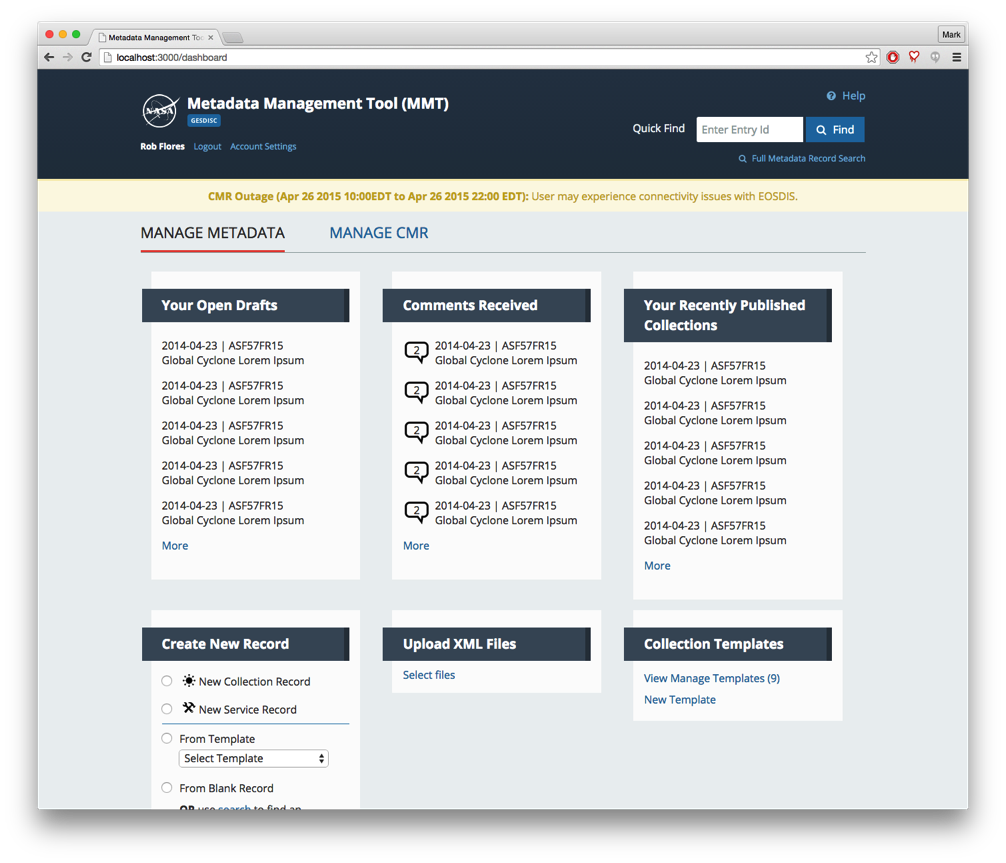 [Speaker Notes: Fonts
Logo placement/interaction
Search boxes
Banner notifications
Callout boxes]
Earthdata 3.0 vs MMT
Earthdata 3.0
MMT
Comps – 8 weeks
Front end markup – 3-4 months
Home page
Article/Internal Page
“Featured” Layout
Search Results
Comps – 3 weeks
Front end markup – 4 weeks
Landing Page
Dashboard
Collection Record Page
Record Creation Workflow
Search Results Page
Advanced Search Tools
availability
3 Steps to a Beautiful Website
Reference the EUI CSS & JavaScript in your header
<head>
   <link href="https://cdn.earthdata.nasa.gov/eui/0.3.1/stylesheets/" rel="stylesheet" />
   <script src="https://cdn.earthdata.nasa.gov/eui/0.3.1/js/eui.js"></script>
</head>
3 Steps to a Beautiful Website
Define page layout using EUI Layout Engine or your own custom layout
<body class=”eui-layout">
   <section class="content">
      // Main Content
   </section>
   <aside class="sidebar">
      // Sidebar Content
   </aside>
</body>
3 Steps to a Beautiful Website
Copy/paste code snippets into proper areas
<section class="content”>
  <div class="super-bullet">
    <a href="#">
       <div class="super-bullet-image"><img src="http://lorempixel.com/50/50/nature/1/" alt="bullet image" /></div>
       <div class="super-bullet-content">
         <h4>Internal Bullet Heading</h4>
        <p>Lorem ipsum dolor sit amet...</p>
       </div>
    </a>
  </div>
</section>
EUI DEMO
[Speaker Notes: Short demo of building a simple page using the EUI.
Navigation
Hero Image
2 column layout
Sidebar widget
Text
Featured image grid]
This work was supported by NASA/GSFC under Raytheon Co. contract number NNG10HP02C
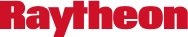 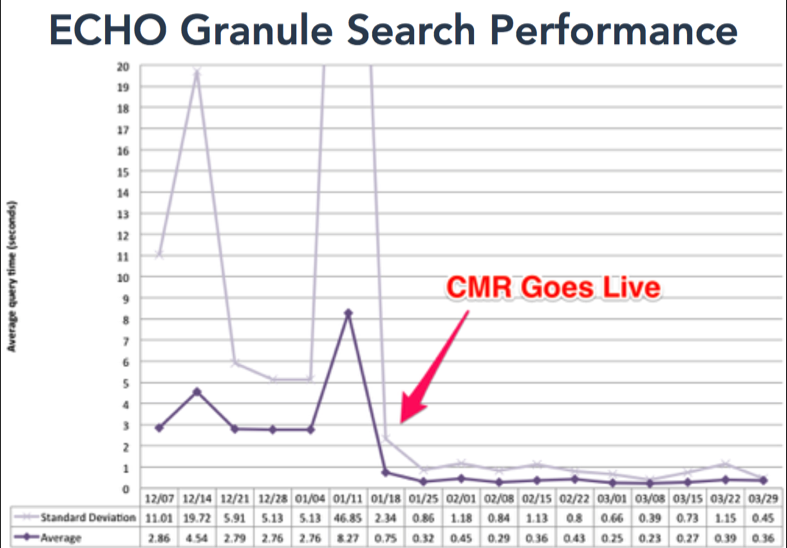 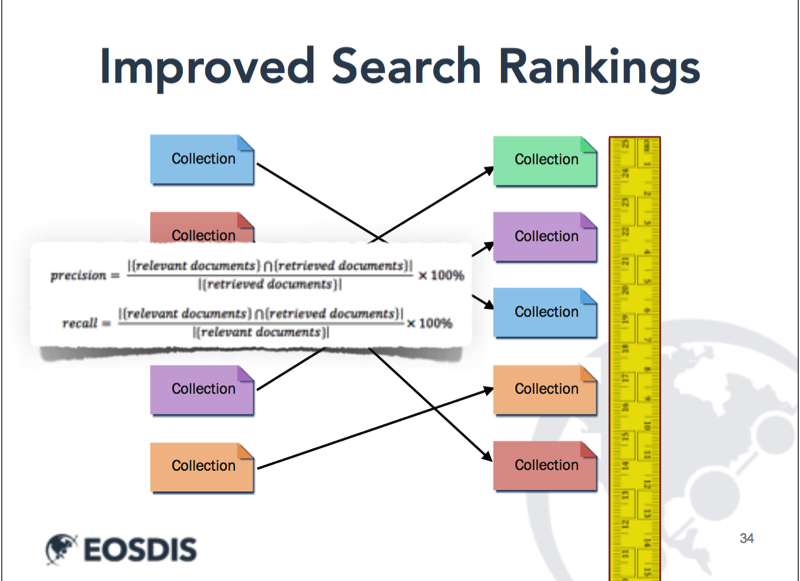 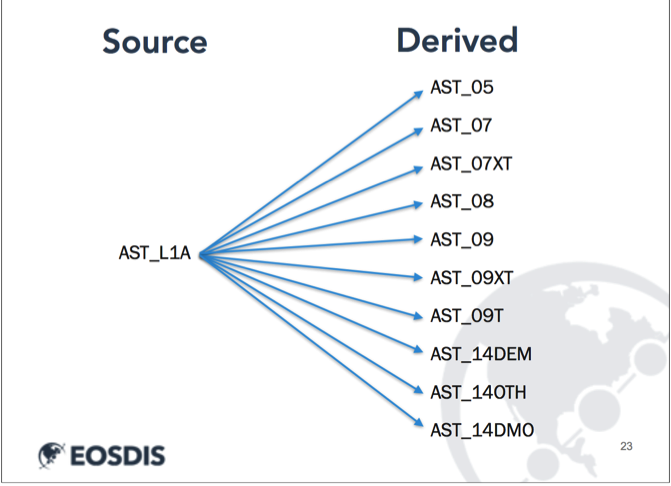 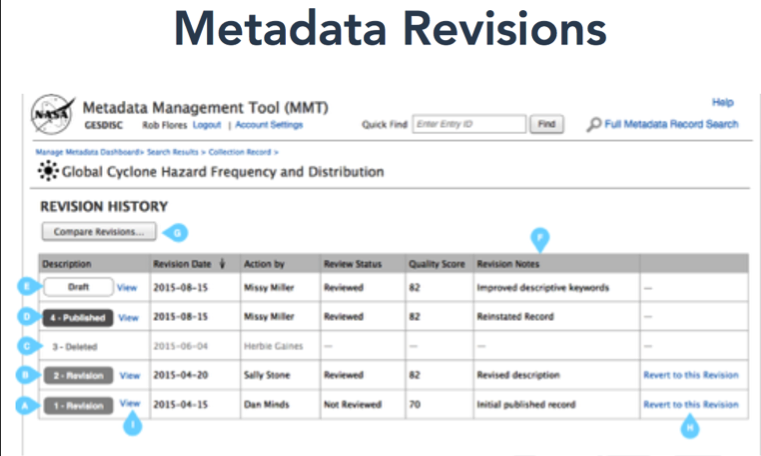 [Speaker Notes: Talk about Operational being CMR has taken over search capabilities for ECHO.]
Common Metadata Repository Present and Future
ESIP Summer Meeting 2015
Jason Gilman
jason@element84.com
EED Program
This work was supported by NASA/GSFC under Raytheon Co. contract number NNG10HP02C
SESIP_0715_JG
[Speaker Notes: Hi my name is Jason Gilman. I'm the lead developer on the Common Metadata Repository. The goal of my talk to day will be to give a little bit of information on the CMR, what it's role is, why it works well, and some of the future capabilities that are planned.]
The CMR is ...
A repository for collaboratively creating high quality metadata.
Fast Metadata Search API.
cmr.earthdata.nasa.gov
Platform for future capabilities.
64
SESIP_0715_JG
CMR Stats
Went Live for ECHO: January 12, 2015
Number of Collections: 6414
After GCMD Transition: ~40K
Number of Granules: 216,579,563
65
SESIP_0715_JG
Metadata Reconciliation
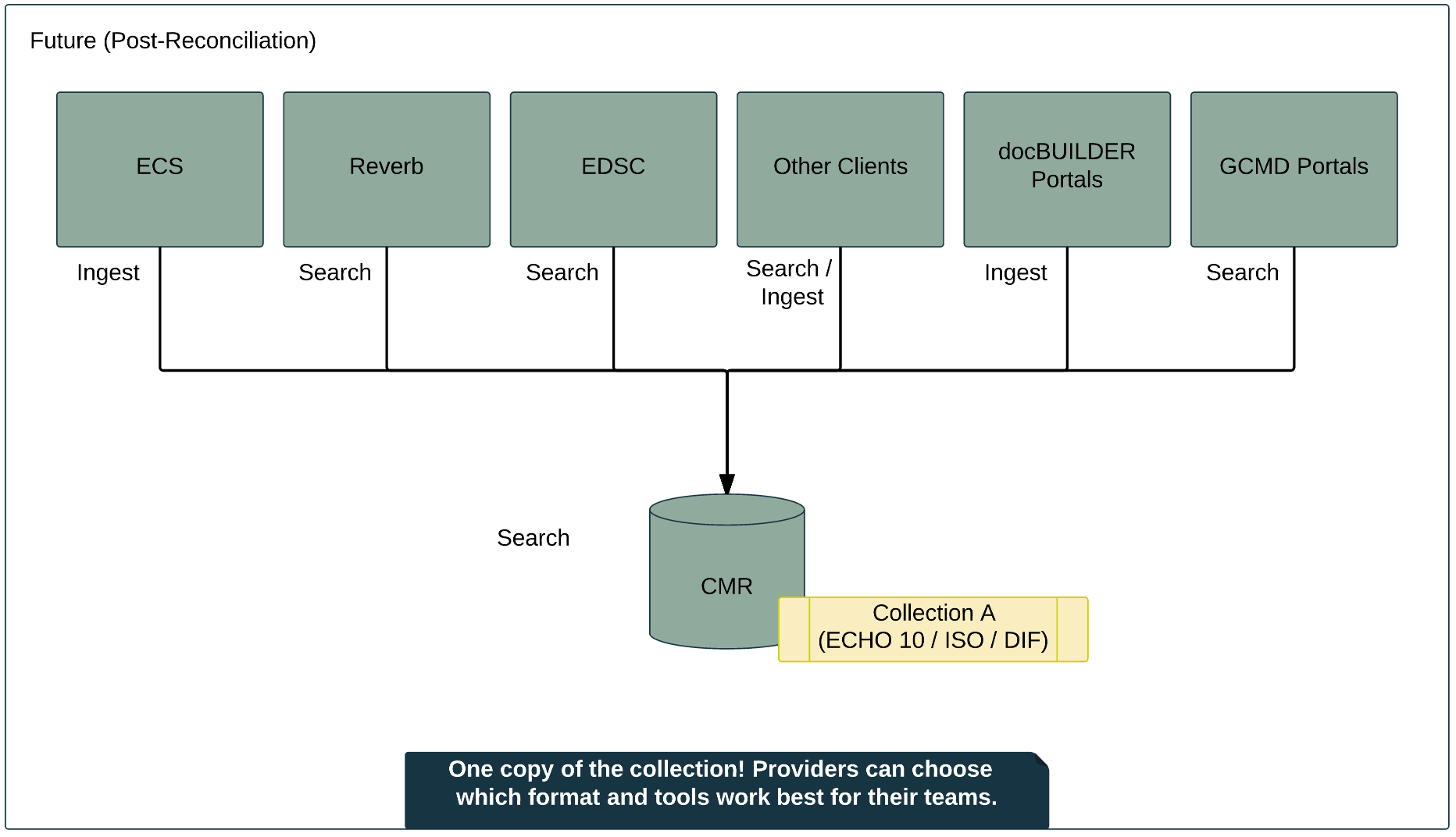 66
SESIP_0715_JG
Metadata Reconciliation Plan
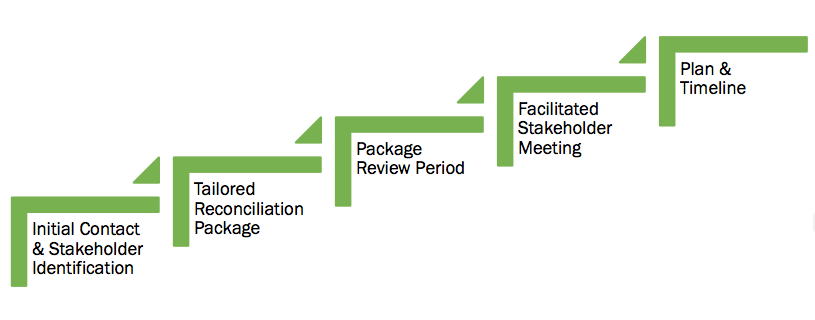 67
SESIP_0715_JG
wiki.earthdata.nasa.gov/display/CMR/Metadata+Reconciliation+Plans+and+Progress
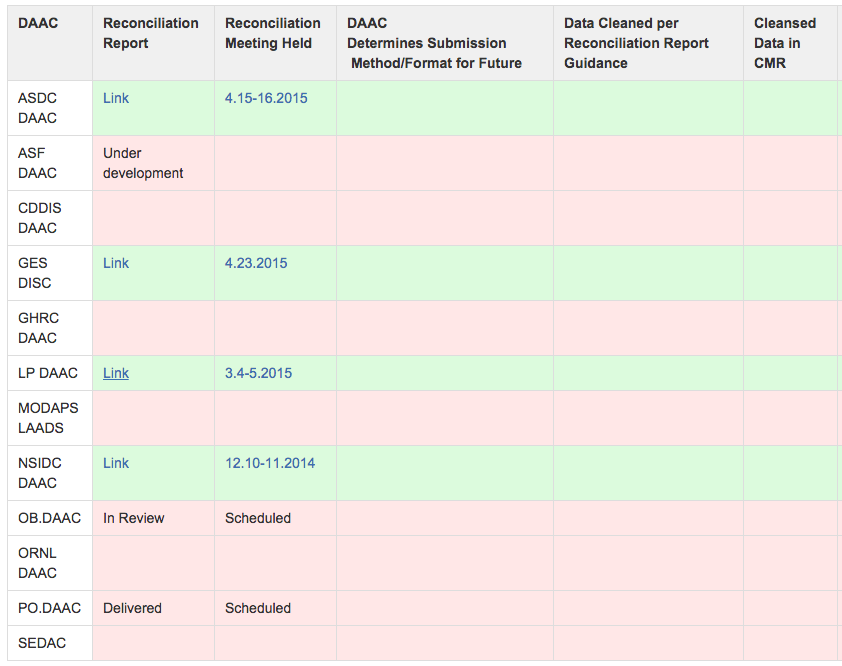 68
SESIP_0715_JG
ECHO Granule Search Performance
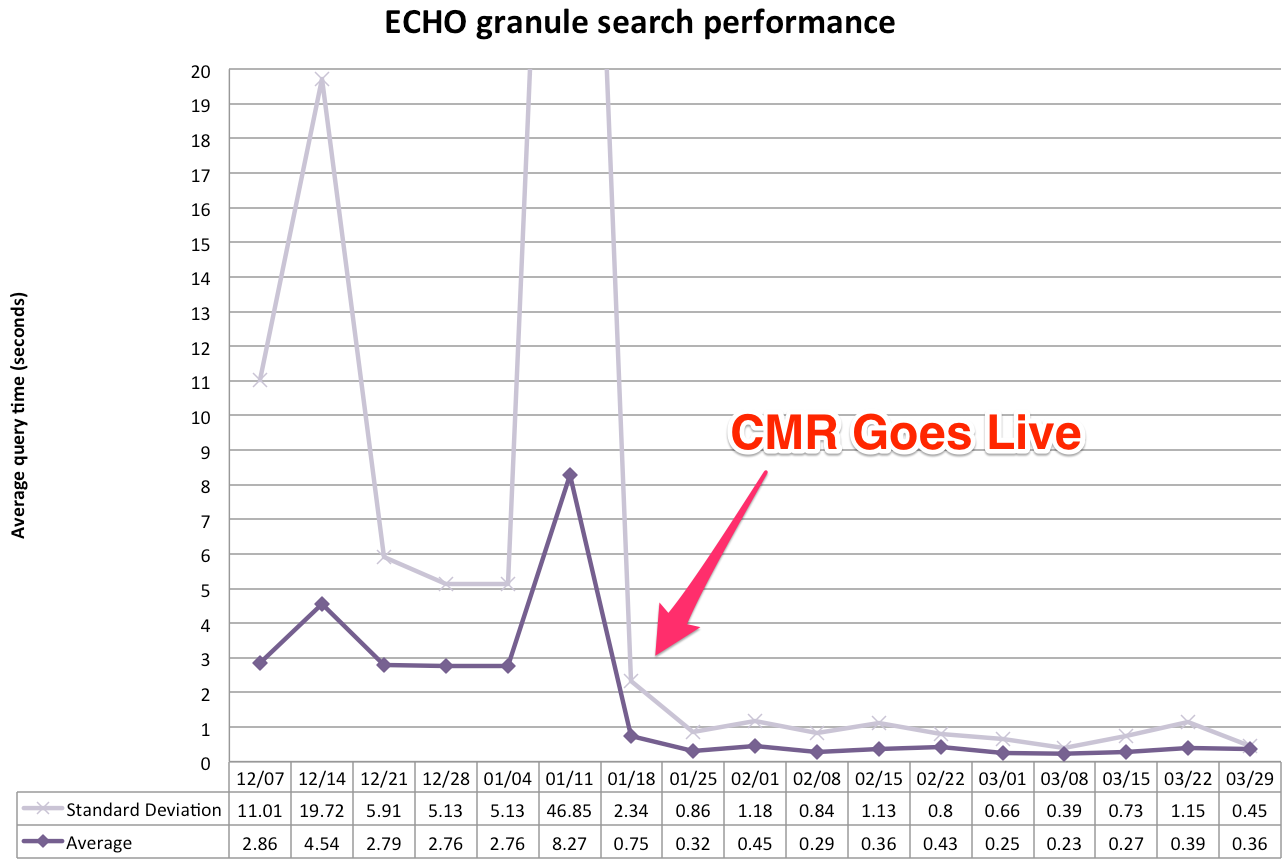 69
SESIP_0715_JG
[Speaker Notes: This graph shows the performance of searching for granules against the ECHO API. The light gray line is the standard deviation. The darker blue line is the average. Before ECHO started using the CMR for searching you can see the average search times were between 2 and 5 seconds typically with much higher standard deviations. It was much less predictable week to week what our performance metrics would be. 

Performance was a core driver of the CMR. Once the ECHO backend for searching was switched to the CMR average query times were well under a second with standard deviations of around a second. And it's performance has been very consistent.]
Earthdata Search Client
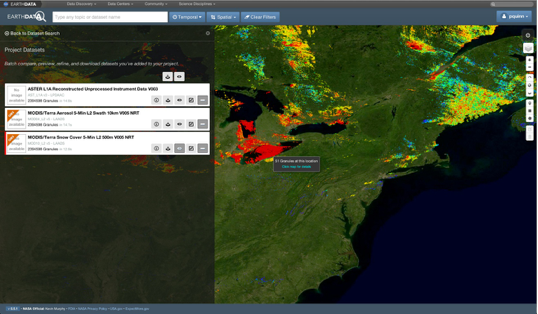 70
SESIP_0715_JG
[Speaker Notes: The Earthdata Search Client was able to take advantage of the CMR's better performance.  The CMR doesn't just offer better performance. It's become a platform for a new features that offer a better experience to users.]
Include Granule Counts
curl .../search/collections.xml?include_granule_counts=true&point=45,86

<results>
  <references>
      <reference>
         <name>2014 Environmental Performance Index (EPI)</name>
         <granule-count>0</granule-count>
      </reference>
      <reference>
         <name>AARI 10-Day Arctic Ocean EASE-Grid Sea Ice Observations</name>
         <granule-count>0</granule-count>
      </reference>
      <reference>
         <name>ADVANCED MICROWAVE SOUNDING UNIT-A (AMSU-A) SWATH ...</name>
         <granule-count>176421</granule-count>
      </reference>
   </references>
</results>
71
SESIP_0715_JG
[Speaker Notes: Another similar feature is the include_granule_counts flag. This also helps the EDSC with it's task of only showing collections which have data. After a user has searched for collections some of their search constraints like spatial may mean that the collection matches but none of the granules within the collection match. The include_granule_counts flag makes the CMR return the number of granules per collection that match the other granule applicable search constraints. In this example we can see that the top two collections don't have any data at this point but the third one does.

This is a difficult feature to produce with good performance. It's not only a collection query internally but also a granule query per collection. The CMR's query execution engine design allowed us to introduce this feature in a way that only requires two searches against the underlying Elasticsearch index.]
New Hierarchical Facets
Categories
EARTH SCIENCE - 1439
Topics
LAND SURFACE - 575
Terms
SURFACE RADIATIVE PROPERTIES - 380 
Variable Level 1
REFLECTANCE - 264
ALBEDO - 194 ...
ATMOSPHERE - 237
Terms
CLOUDS - 77 ...
72
SESIP_0715_JG
[Speaker Notes: The CMR has a new feature caller hierarchical facets which places terms within the science keyword hierarchy with counts that are contextually correct. One benefits of this is if a term like CLOUDS that might be under multiple topics will now be counted separately for different locations within the hierarchy. This hierarchical support is with science keywords right now but is going to be added to other parts of the facet response that are hierarchical in nature.]
&
CMR
ECHO
73
SESIP_0715_JG
[Speaker Notes: One of my goals today was to establish the differences between ECHO and the CMR. It can be hard to tell from the outside what's ECHO and what's CMR. The CMR is in many ways the successor to ECHO. It has replaced some of its functionality and will continue to do so. But it also uses parts of ECHO that it hasn't yet replaced itself.]
ECHO Prehistory
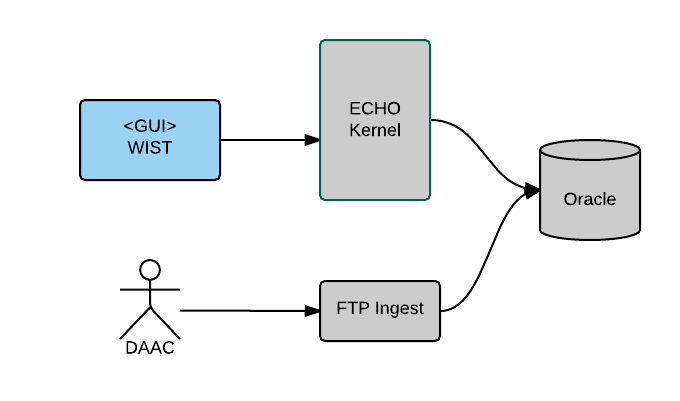 74
SESIP_0715_JG
[Speaker Notes: To understand where ECHO and the CMR are today we have to jump back to the origins. Originally ECHO was a single monolithic application. It has a SOAP API. Providers sent their metadata over FTP to an Ingest process. Users would search for and order data through a client called WIST which was a copy of an older client that had run at individual archive centers. The average query time was about a full minute.]
ECHO Middle Ages
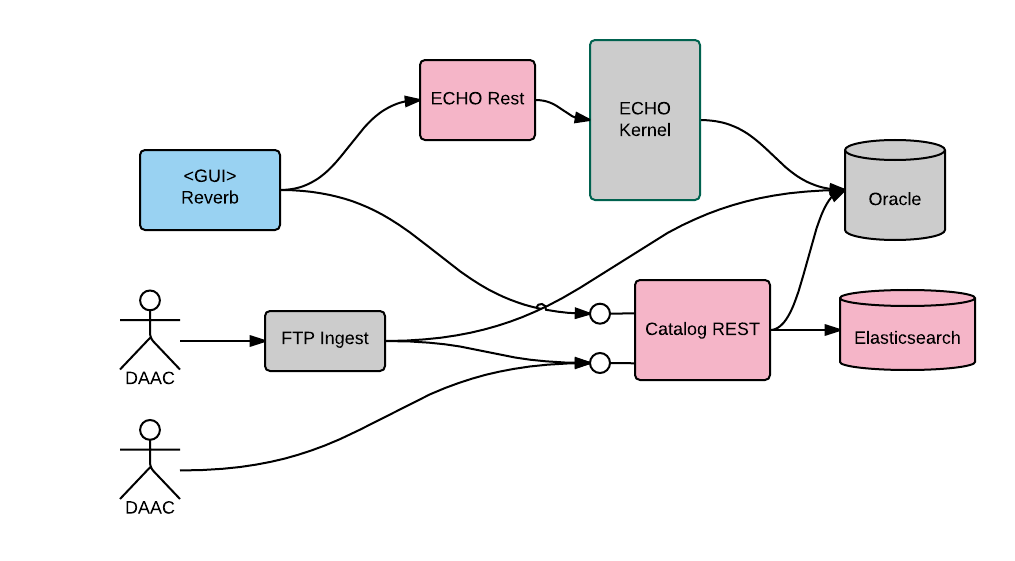 75
SESIP_0715_JG
[Speaker Notes: The next step in ECHO evolution brought some separate services. We added REST APIs for ingesting, searching for, and ordering data. New response formats were added. Performance was improved with Elasticsearch on the backend bringing query times down from a minute each to between 5 to 10 seconds. The Reverb client was developed around this time which was a significant improvement over the previous WIST client.]
Modern Era
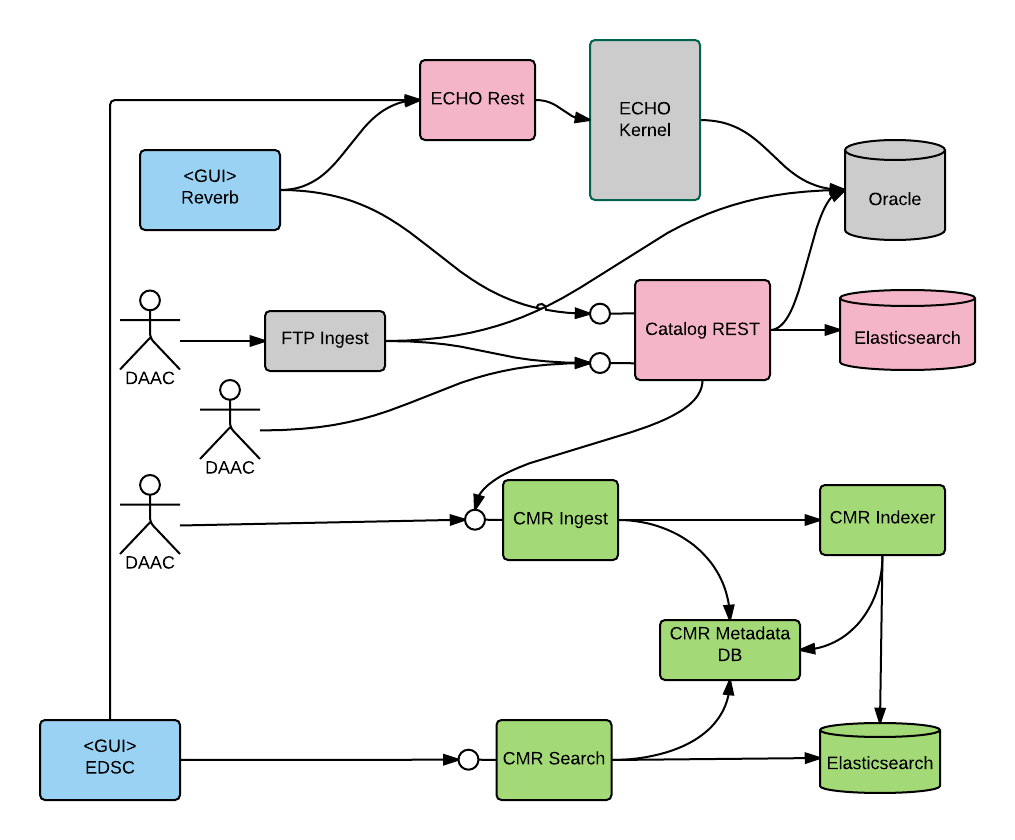 76
SESIP_0715_JG
[Speaker Notes: The next stage brings the addition of the CMR here in green which provides Ingest and search capabilities. 

Every diagram I've shown so far has only added new things. Nothing has gone away with the exception of WIST. Providers can still use FTP Ingest. They can ingest through Catalog REST. And starting just recently they can ingest directly into the CMR. It all ends up in the CMR and is available for searching. All of the existing clients like Reverb can still work through their existing APIs. Even though Reverb sends queries to Catalog REST the query still gets sent to CMR Search. I don't have an arrow showing that on the diagram. The number of arrows was getting out of control. Reverb uses the old APIs but it takes advantage of the CMR's better search performance. Clients like EDSC can go straight to the CMR's APIs for the best performance and to use the new features the CMR offers.

A system this big gets more complex and expensive to maintain and run. I'm going to show in a little bit how this is going to get simplified and consolidated into the CMR.]
Post Modern
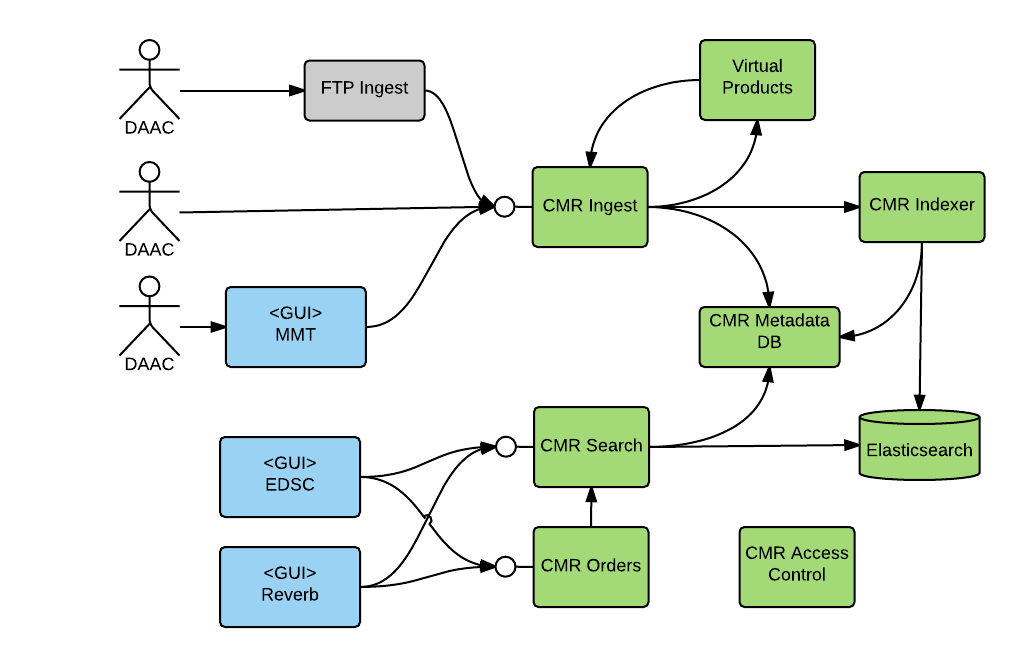 77
SESIP_0715_JG
[Speaker Notes: I spoke before about consolidating ECHO and the CMR. Eventually all of the components of ECHO will move over to the CMR as new microservices. Providers will ingest data through the FTP or REST APIs. They can also manually manage their collection holdings through the new Metadata Management Tool or MMT. And there will most likely be a new service in the CMR for handling Order submissions.

Moving things over can add new value in the CMR that it didn't have previously. It gives us an opportunity to improve them, give them better APIs, performance, and new capabilities.]
CMR Architectural Improvements
78
SESIP_0715_JG
[Speaker Notes: But first I'm going to talk about some of the architectural improvements the CMR has that allows it to add new capabilities so easily. We learned a lot while building and maintaining ECHO. Also, the state of the art in building maintainable, fast services has evolved and improved since ECHO started. CMR takes advantages of these has and provides better stability, performance, scalability, and is more extensible than ECHO.]
API
HTTP
Process
Microservices
79
SESIP_0715_JG
[Speaker Notes: One of these areas of improvement is in the use of microservices in the CMR. Microservices are small, individual processes that communicate over lightweight protocols like HTTP. There's a lot of advantages with this kind of architecture.]
Lower Coupling
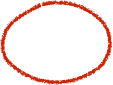 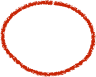 80
SESIP_0715_JG
[Speaker Notes: One is lower coupling. The services only talk to each other through these APIs so they maintain this separation.]
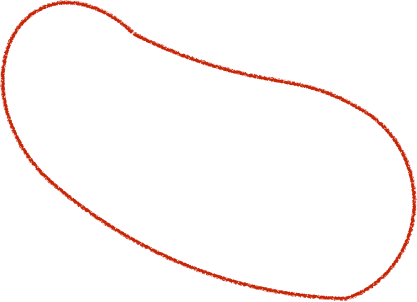 Failure
Increased Resiliency
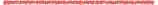 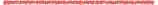 Still Works
81
SESIP_0715_JG
[Speaker Notes: That gives increased resiliency. A service can fail and the rest of the system can continue to function.]
Individually Scalable
82
SESIP_0715_JG
[Speaker Notes: Instead of having to scale the whole system you can deploy each application individually. Scale the applications that need it.]
New!
Expandable
83
SESIP_0715_JG
[Speaker Notes: Adding new capabilities can be done by adding new services. The existing services usually don't have to be modified to support this.]
Ingest
Service
Service
Index 
Queue
Queue
Queue
Event Oriented
Ingest Event 
Exchange
Indexer
84
SESIP_0715_JG
[Speaker Notes: Another architectural improvement in the CMR is to make it event oriented. There are certain things within the CMR that we would like to happen whenever we receive new granules. One of those things is that we should index that granule to make it searchable. Instead of ingest directly tell the indexer to index a granule ingest broadcasts an event that a granule was ingested. It does that by publishing a message to an exchange which is fanned out to various configured queues. The Indexer listens on its own queue and processes those messages. 

This decouples Ingest from the capabilities we want to build off of it. Adding a new capability can be done by adding a new queue and a new service. We don't have to modify ingest or the indexer to add those capabilities.]
Virtual Products
Derived From
ASTER L1A Reconstructed Unprocessed Instrument Data V003
ASTER On-Demand L2 Surface Kinetic Temperature
85
SESIP_0715_JG
[Speaker Notes: Virtual products is a new thing I'm going to talk about today that takes advantage of those new capabilities. LPDAAC offers a set of ASTER on demand products like the L2 Surface Kinetic Temperature. These products are derived from the ASTER Level 1A data.]
Derived
Source
AST_05
AST_07
AST_07XT
AST_08
AST_09
AST_L1A
AST_09XT
AST_09T
AST_14DEM
AST_14OTH
AST_14DMO
86
SESIP_0715_JG
[Speaker Notes: There are about 10 different kinds of these derived products from ASTER L1A.]
"ASTER On-Demand L2 Surface Kinetic Temperature"
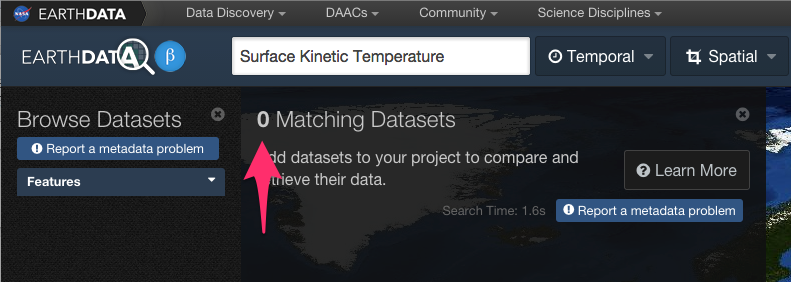 87
SESIP_0715_JG
[Speaker Notes: If you want this data you can't find it. Searching for Surface Kinetic Temperature finds 0 matching datasets. That's because there are no collections or granules registered that represent this derived data.]
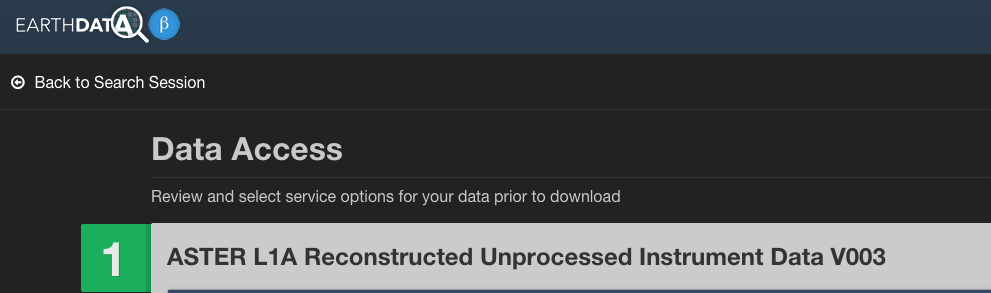 ...
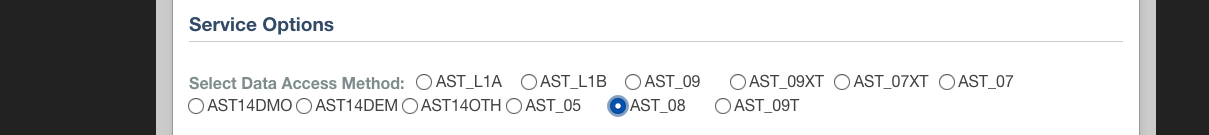 88
SESIP_0715_JG
[Speaker Notes: In order to obtain it you have to find and order the equivalent L1A products and then select the order options that will give you this data. This isn't the best user experience because a user has to know to order the L1A data and that AST_08 options is the Surface Kinetic Temperature data.]
Source
Virtual Products
AST_05
AST_07
AST_07XT
AST_08
AST_09
AST_L1A
AST_09XT
AST_09T
AST_14DEM
AST_14OTH
AST_14DMO
89
SESIP_0715_JG
[Speaker Notes: Virtual Products help to solve this particular problem and ones like it. The CMR will create virtual granules that represent all of these ASTER On Demand products. These will show up in collection and granule search results. Once this feature is in place when a user searches for Surface Kinetic Temperature or other related keywords they'll find the AST 08 collection. They can order those granules. ECHO and the CMR take care of translating the ordered data to the original ASTER L1A granules with the appropriate options. 

Virtual Products can work for online data as well. If you a provider exposes an OpenDAP endpoint for subselecting data  by parameter virtual granules can be created with the appropriate opendap urls to fetch the data for just that parameter.]
Ingest Event 
Exchange
Ingest
Index 
Queue
Virtual Product Architecture
Indexer
Virtual Product Queue
Virtual Product
90
SESIP_0715_JG
[Speaker Notes: Adding Virtual Products to the CMR could have impacted the entire CMR architecture. They may have impacted how we ingest, indexed, stored and searched for this data. We didn't have to do that. All we had to do was create one new service and a new queue. The virtual product service listens for all ingest events. When a granule is ingested in a source collection we care about, like ASTER L1A, it applies the same update to create virtual granules. It does this by speaking right to ingest. 

This is using architectural capabilities of the CMR to quickly add new features that greatly improve the user experience. It gets more people accessing and using this data and doing great things with it.]
CMR Future*
* Subject to change
91
SESIP_0715_JG
Collection
Collection
Collection
Collection
Collection
Collection
Collection
Collection
Collection
Collection
Improved Search Rankings
92
SESIP_0715_JG
[Speaker Notes: Motivation: Improved search rankings,  relevant data shows up earlier in search results
Approach: Identified metrics to assess rankings. Identified heuristics and algorithms to improve ranking. Proposed design for incorporating into CMR Search.
Next Steps: Establish "Gold Standard" - ideal ranking. Implement and Test]
MODIS - 1478 - Instrument
MODIS Tile SIN - 64 - Grid
MODEL ANALYSIS - 41 - Instrument
Model Archive - 14 - Project
MODULAR MULTIBAND RADIOMETER - 9 - Instrument
MODAPS - 4 - Archive Center
Auto Complete
MOD|
93
SESIP_0715_JG
[Speaker Notes: Autocomplete would be a new search API on the CMR that would allow clients to implement autocomplete of keywords pulled from collection metadata. A client would send us a few characters the user had just typed in like MOD. The CMR would very quickly return a list of the matching keywords along with counts of collections matching that term, and an indication of what kind of thing that was. Like the top match here says the keyword is MODIS which is the name of an instrument. It matches 1,478 collections.

The API would also allow a query to be sent along as well so that the autocompleted terms only apply to the data sub-selected by the user's current query.]
Metadata Revisions
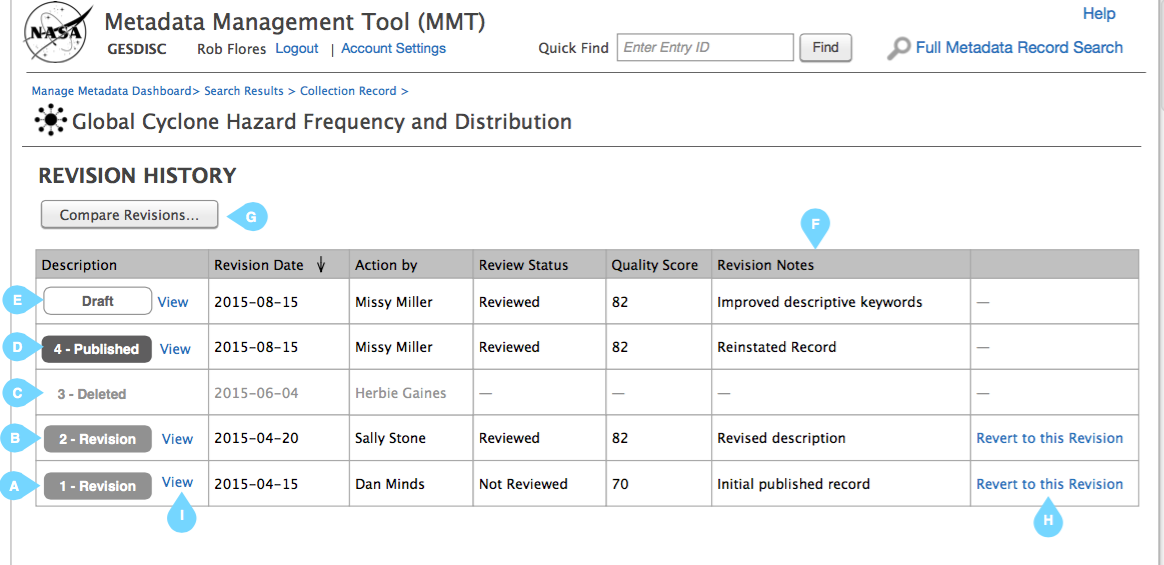 94
SESIP_0715_JG
[Speaker Notes: The Metadata Management Tool is a new GUI built on top of the CMR that will provide a way for providers to manage their holdings in the CMR. This mock up shows a screen for viewing all the revisions of a metadata record. Metadata revisions were an internal feature of the CMR that was implemented to improve scalability and ease of synchronization. Now we're going to be making that public so that tools like MMT can take advantage of it. An image like this shows the power that it gives users. You can see what changes were made to revisions by comparing them. You can see who made the change, when they made it, and why it was made. You can also easily undo a change by reverting to a previous revision.]
New Metadata Concepts
~Next 6 Months
UMM-S - Services
UMM-M - Meta-Metadata
> 6 Months
UMM-P - Parameters
UMM-V - Visualizations
95
SESIP_0715_JG
This work was supported by NASA/GSFC under Raytheon Co. contract number NNG10HP02C
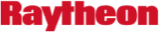 96
SESIP_0715_JG
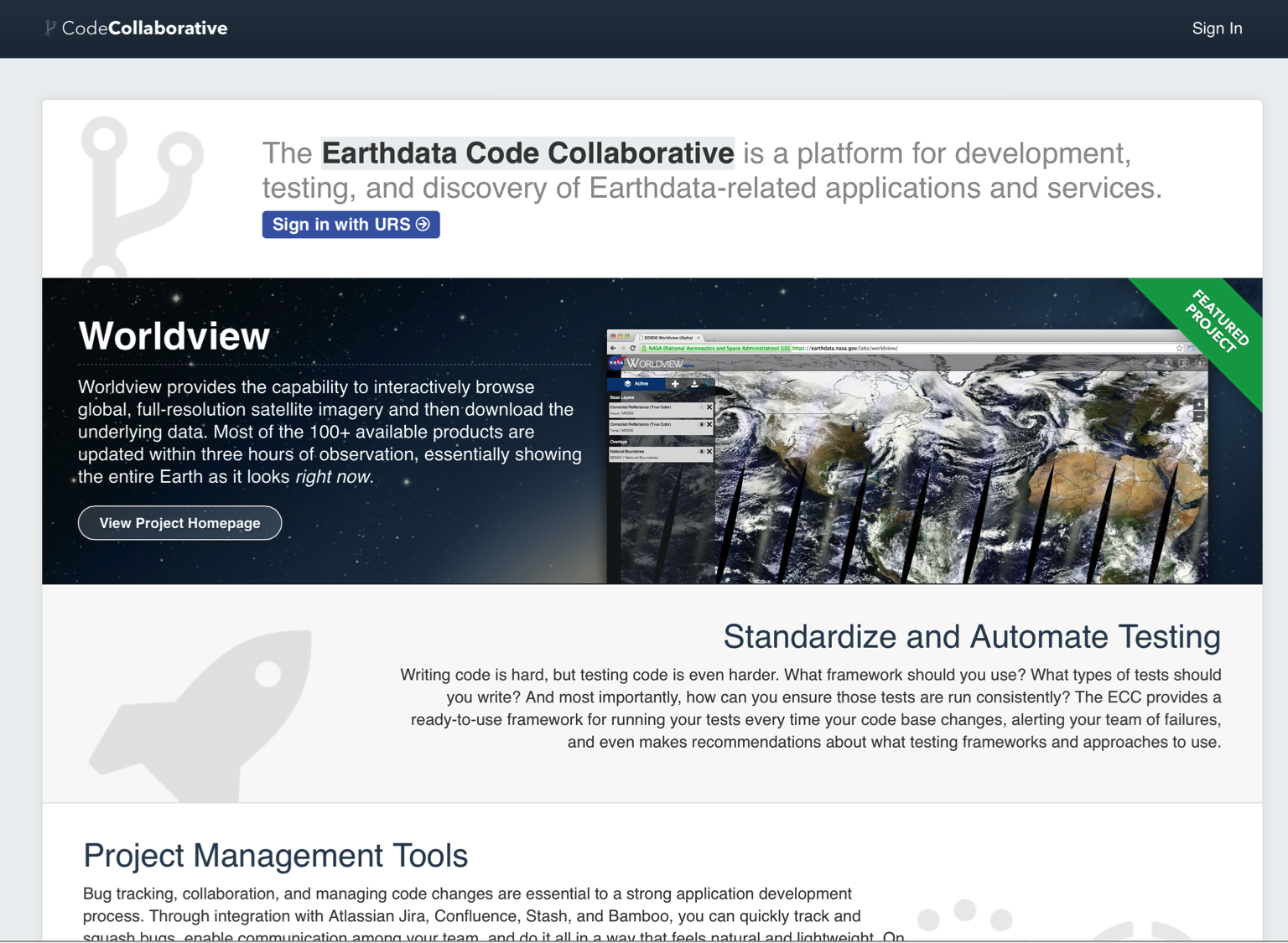 $ ngap-deploy hello-world hello-world.tar

to

https://hello-world.earthdata.nasa.gov
[Speaker Notes: At its core, this is the user experience we’re seeking to provide. 

For a developer in the ECC, all underlying infrastructure -- and the process of procuring, configuring, and maintaining it-- are abstracted away. Pass your code to NGAP and get a live application in return.]
NGAP: A Look Ahead at EED Application Hosting
Brett McLaughlin
Andrew Pawloski
This work was supported by NASA/GSFC under Raytheon Co. contract number NNG10HP02C
Application Hosting is Hard
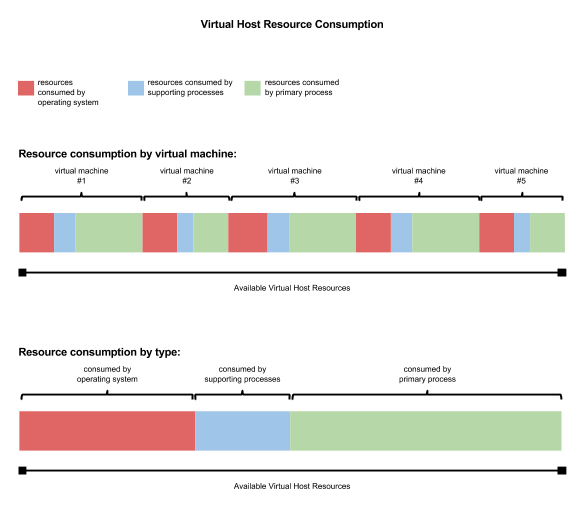 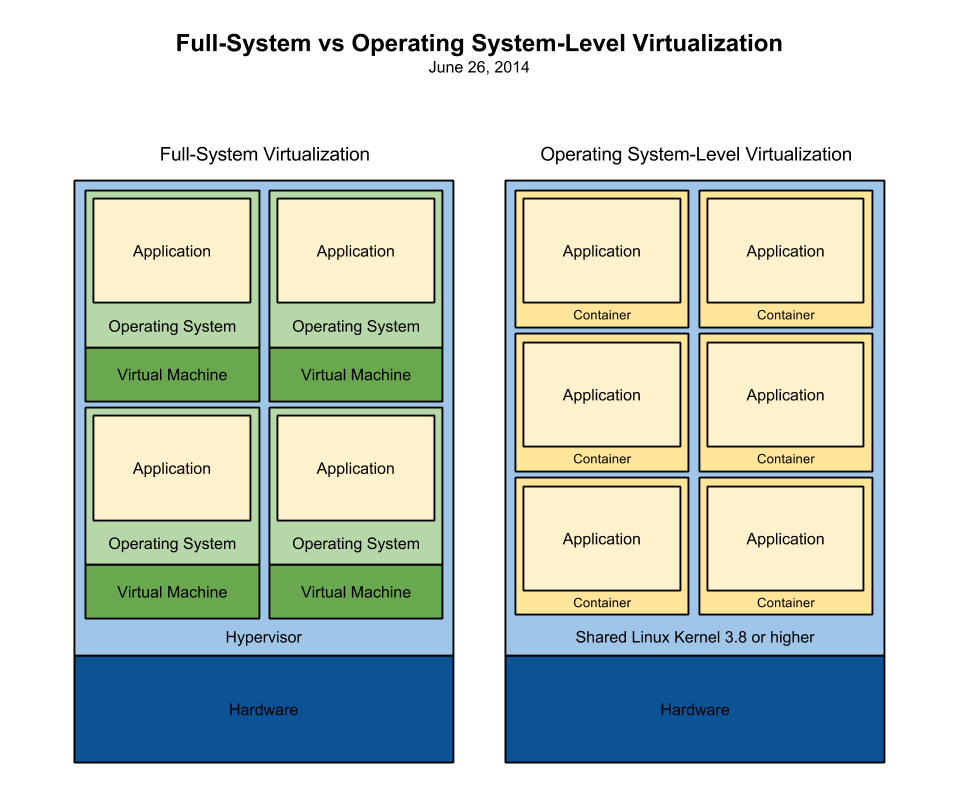 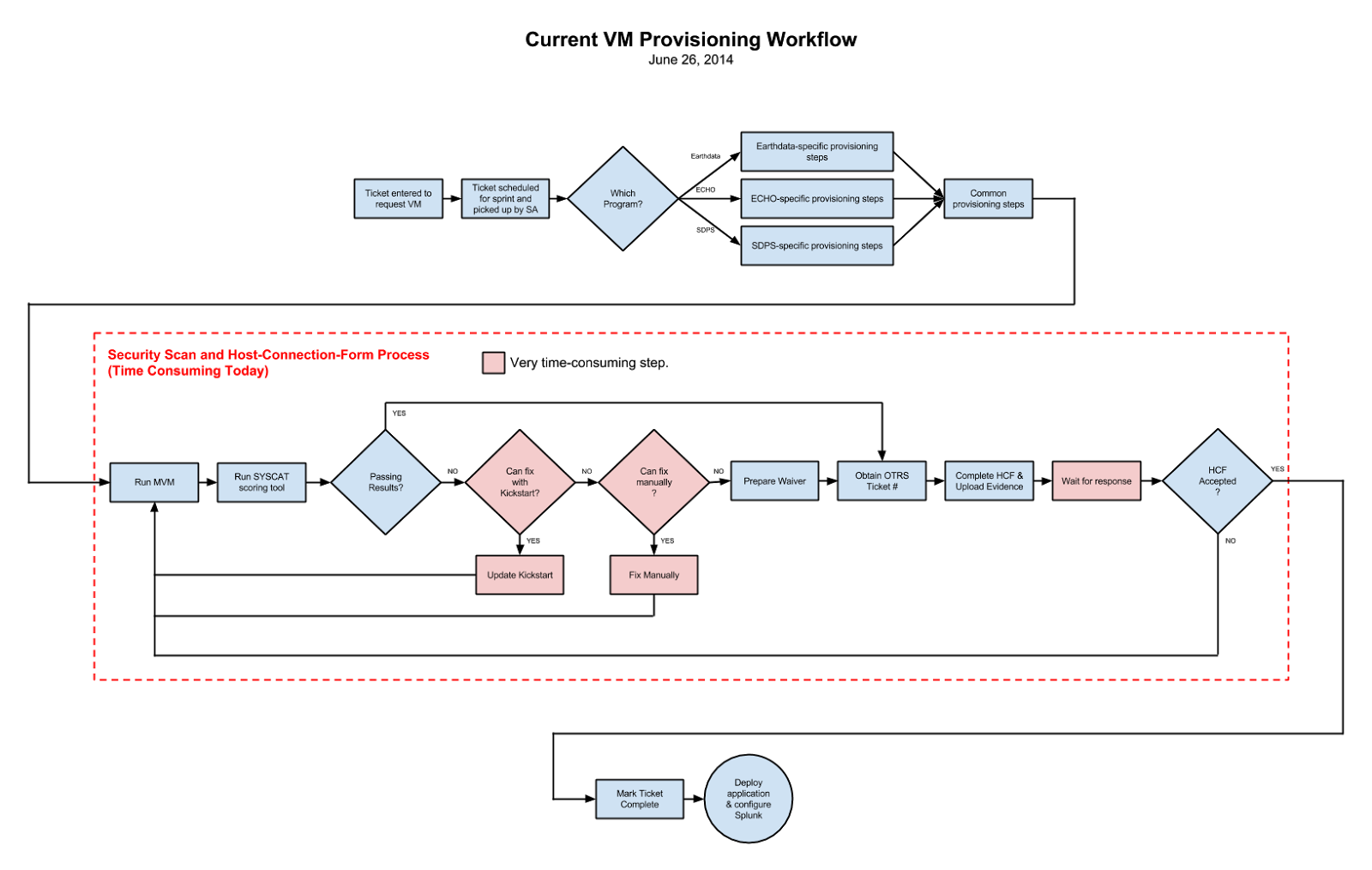 Enter NGAP*
* Next Generation Application Platform
NGAP
Goals
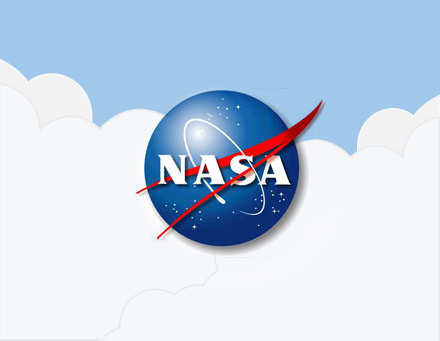 [Speaker Notes: NASA in the cloud
Server procurement speeds
“Out of box” scalability, HA]
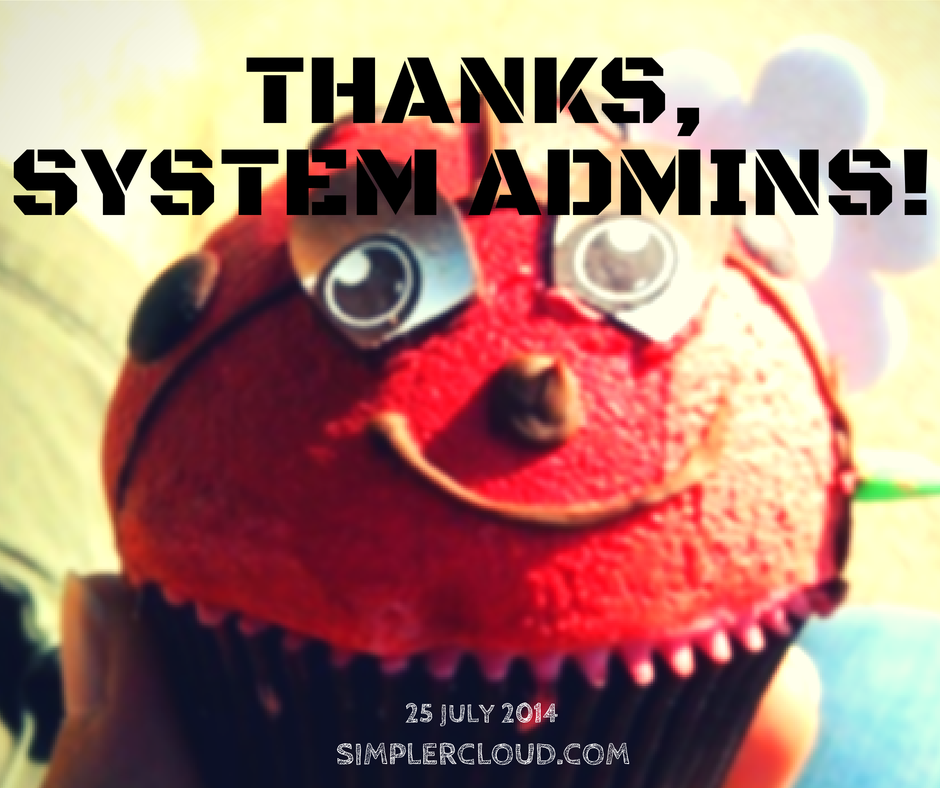 [Speaker Notes: * Reduce SA burden for platform maintenance

SAs do a ton of things, much of it mundane and repetitive. This is not due to a lack of skill, but a requirement for routine activities that are critically important to be done by SOMEONE. Wouldn’t you rather have your SAs –not– staring at lights and combing through logs as a REGULAR part of their job?]
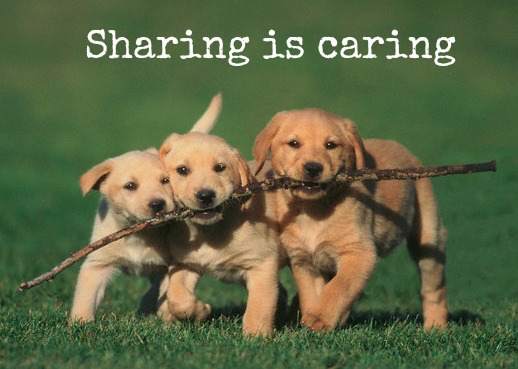 [Speaker Notes: * Promote program-wide sharing of infrastructure resources]
Earthdata Infrastructure
Operations
Monitor
Triage
Plan
Platform & Services
Authenti-cation
Metrics
Support
Require-ments
Process Lifecycle
$ ngap-deploy hello-world hello-world.tar

to

https://hello-world.earthdata.nasa.gov
[Speaker Notes: At its core, this is the user experience we’re seeking to provide. 

For a developer in the ECC, all underlying infrastructure -- and the process of procuring, configuring, and maintaining it-- are abstracted away. Pass your code to NGAP and get a live application in return.]
NGAP
Initial Targets
V1 Applications
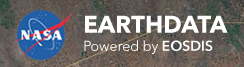 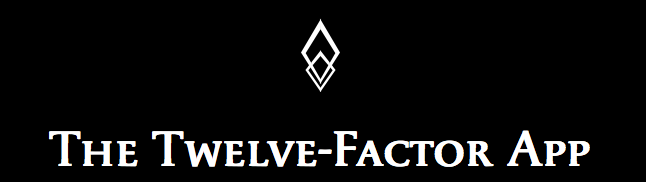 * http://12factor.net
109
[Speaker Notes: Simple EED web applications
12-factor web apps with PostgreSQL database (http://12factor.net)]
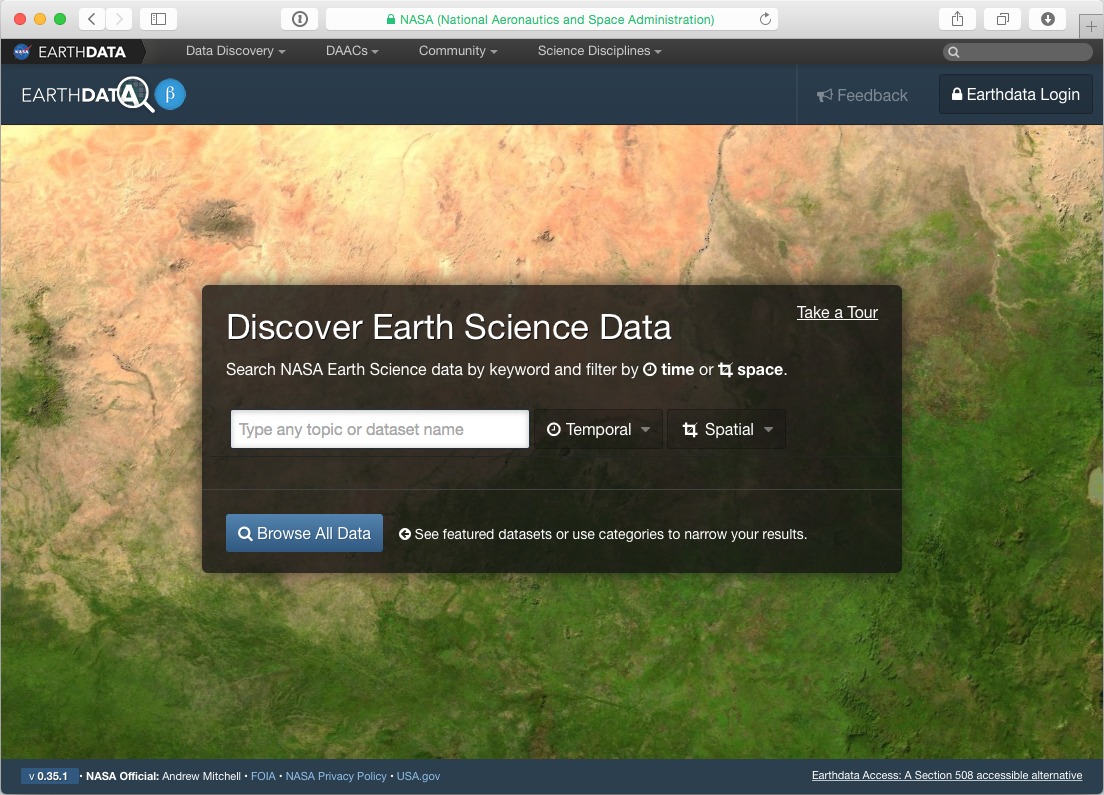 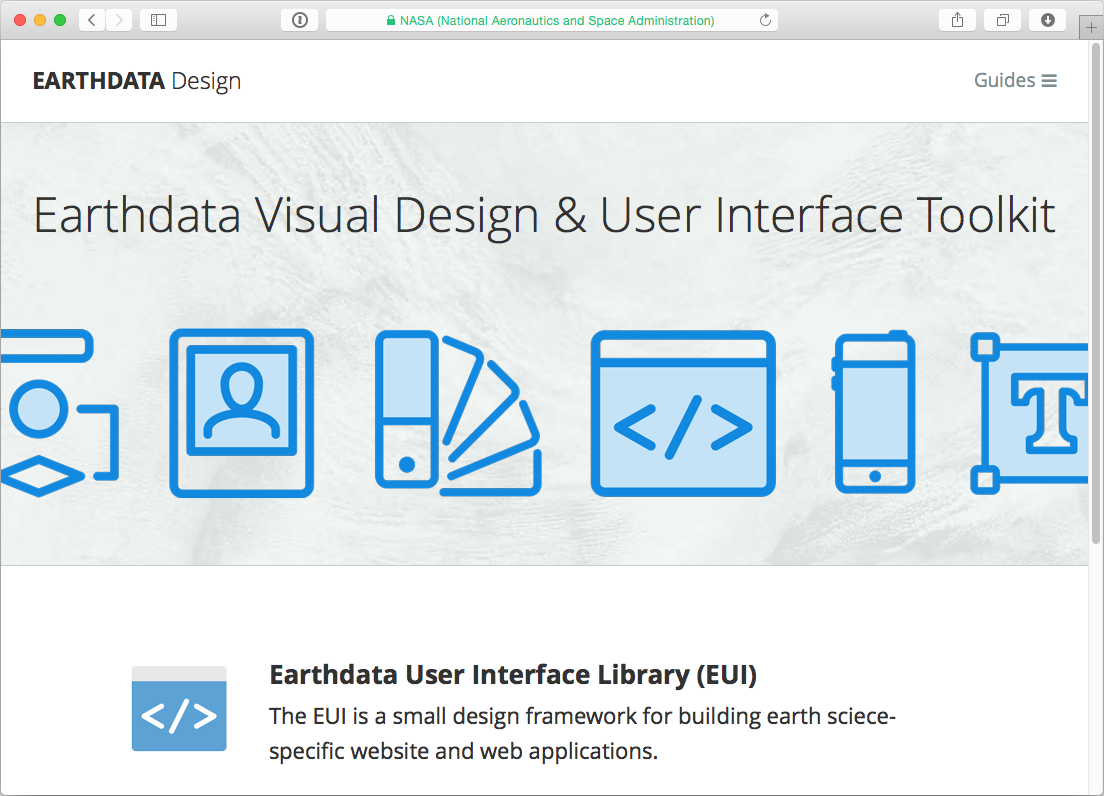 110
Later…
Applications
Any compatible ESDIS application
More diverse application types
Java, Python, Perl, etc.

Users
ESDIS application owners via ECC
NGAP
Architecture
NGAP Components
API Nodes
Serve NGAP platform requests
Deploys applications
Maintains system state
Routers
Directs traffic from ELB to application nodes
Enable wildcard DNS for NGAP platform
App Nodes
Logging Nodes
113
[Speaker Notes: Platform requests – deploying applications, reporting statuses, changing environment variables]
App Hosting Architecture
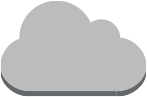 *.ngap.earthdata.nasa.gov
Balances between routers. High-availability entry point
Nginx  
Routes to all hosts
Router
Router
Host
Host
Host
Host
Hardened RedHat AMI
Availability Zone
Availability Zone
App 1
App 1
App 2
App 1
App 2
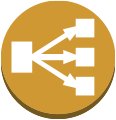 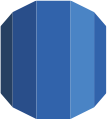 Elastic Load Balancer
Amazon RDS
NGAP Hosted Apps
Application Support Features
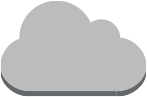 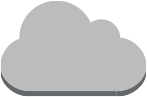 *.ngap.earthdata.nasa.gov
platform.ngap.earthdata.nasa.gov
Self-Service Console
App log forwarding to Elastic/Logstash/Kibana
Router
Router
Log Aggregation
Monitoring
Host
Host
Host
Host
Availability Zone
Availability Zone
Nagios? CloudWatch?
App 1
App 1
App 2
App 1
App 2
Backups
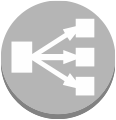 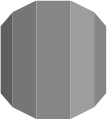 NGAP Platform
Elastic Load Balancer
Amazon RDS
NGAP Hosted Apps
Deployment Artifacts
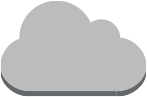 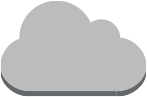 *.ngap.earthdata.nasa.gov
platform.ngap.earthdata.nasa.gov
Bamboo
Git repo
Slug Builder
Router
Router
Host
Host
Host
Host
Artifact
Metadata
Availability Zone
Availability Zone
App 1
App 1
App 2
App 1
App 2
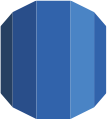 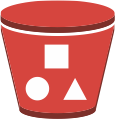 Application Slugs
Application Settings
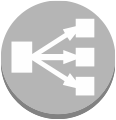 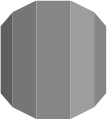 NGAP Platform
Elastic Load Balancer
Amazon RDS
NGAP Hosted Apps
NGAP
VMS vs. Containers
Containers?
Much of this workflow could utilize containers
Faster than VMs, simple co-residency
But containers introduce new challenges
Frameworks still maturing
Security controls and LXC/libcontainer?
Interested in pursuing, but not quite yet
[Speaker Notes: Long story short: containers required too much investigative work (framework customization, security control investigation, etc) for a team of our size with our time constraints.]
NGAP
Deployment
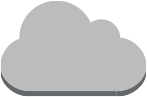 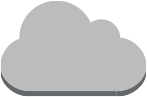 *.ngap.earthdata.nasa.gov
platform.ngap.earthdata.nasa.gov
Bamboo
Artifact
Orchestration
Router
Router
Host
Host
Availability Zone
Availability Zone
App 1
App v1
App v1
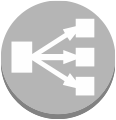 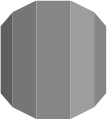 NGAP Platform
Elastic Load Balancer
Amazon RDS
NGAP Hosted Apps
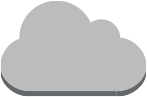 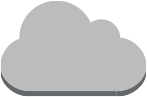 *.ngap.earthdata.nasa.gov
platform.ngap.earthdata.nasa.gov
Bamboo
Orchestration
Router
Router
Start
Host
Host
Host
Host
Availability Zone
Availability Zone
App 1
App v1
App v1
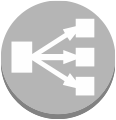 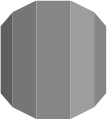 NGAP Platform
Elastic Load Balancer
Amazon RDS
NGAP Hosted Apps
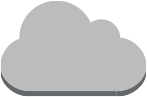 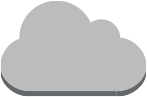 *.ngap.earthdata.nasa.gov
platform.ngap.earthdata.nasa.gov
Bamboo
Orchestration
Router
Router
Host
Host
Host
Host
Availability Zone
Availability Zone
App 1
App v1
App v1
Provisioning
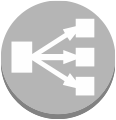 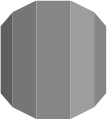 NGAP Platform
Elastic Load Balancer
Amazon RDS
NGAP Hosted Apps
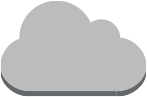 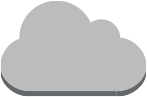 *.ngap.earthdata.nasa.gov
platform.ngap.earthdata.nasa.gov
Bamboo
Orchestration
Router
Router
Host
Host
Host
Host
Availability Zone
Availability Zone
App 1
App v1
App v2
App v1
App v2
Provisioning
Cloud-Init
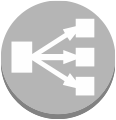 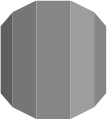 NGAP Platform
Elastic Load Balancer
Amazon RDS
NGAP Hosted Apps
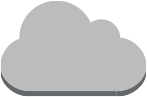 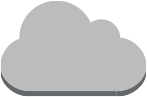 *.ngap.earthdata.nasa.gov
platform.ngap.earthdata.nasa.gov
Bamboo
Orchestration
Update and Drain
Router
Router
Host
Host
Host
Host
Availability Zone
Availability Zone
App 1
App v1
App v2
App v1
App v2
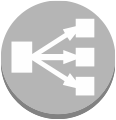 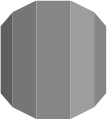 NGAP Platform
Elastic Load Balancer
Amazon RDS
NGAP Hosted Apps
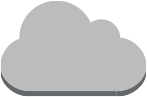 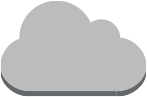 *.ngap.earthdata.nasa.gov
platform.ngap.earthdata.nasa.gov
Bamboo
Orchestration
Router
Router
Stop
Host
Host
Host
Host
Availability Zone
Availability Zone
App 1
App v1
App v2
App v1
App v2
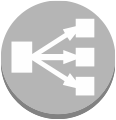 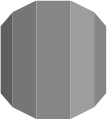 NGAP Platform
Elastic Load Balancer
Amazon RDS
NGAP Hosted Apps
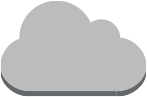 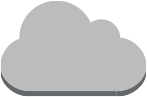 *.ngap.earthdata.nasa.gov
platform.ngap.earthdata.nasa.gov
Bamboo
Orchestration
Router
Router
Host
Host
Availability Zone
Availability Zone
App v2
App v2
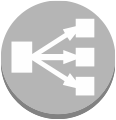 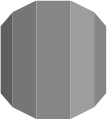 NGAP Platform
Elastic Load Balancer
Amazon RDS
NGAP Hosted Apps
Similarly for…
Scaling up
Scaling down
Initial deployment
Updating application configuration
NGAP
Patching & Maintenance
Platform Patching
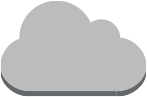 *.ngap.earthdata.nasa.gov
Router
Router
Host
Host
Host
Host
Host
Host
Host
Host
Availability Zone
Availability Zone
App
App
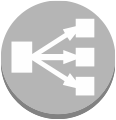 Elastic Load Balancer
NGAP Hosted Apps
Platform Patching
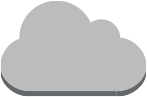 *.ngap.earthdata.nasa.gov
Router
Router
Router
Router
Host
Host
Host
Host
Host
Host
Host
Host
Host
Host
Host
Host
Host
Host
Host
Host
Availability Zone
Availability Zone
App
App
App
App
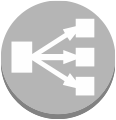 Elastic Load Balancer
NGAP Hosted Apps
Platform Patching
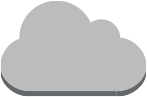 *.ngap.earthdata.nasa.gov
Router
Router
Router
Router
Host
Host
Host
Host
Host
Host
Host
Host
Host
Host
Host
Host
Host
Host
Host
Host
Availability Zone
Availability Zone
App
App
App
App
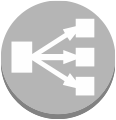 Elastic Load Balancer
NGAP Hosted Apps
Platform Patching
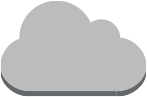 *.ngap.earthdata.nasa.gov
Router
Router
Host
Host
Host
Host
Host
Host
Host
Host
Availability Zone
Availability Zone
App
App
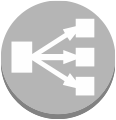 Elastic Load Balancer
NGAP Hosted Apps
Additional Features
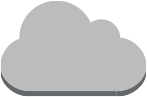 *.ngap.earthdata.nasa.gov
Platform
Host recovery
Auto-scaling
Failover

Application
SSL
Post-deploy hooks
One-off application tasks
ECC Create Hook
Background workers
Router
Router
Host
Host
Host
Host
Availability Zone
Availability Zone
App 1
App 1
App 2
App 1
App 2
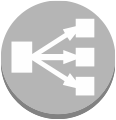 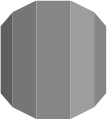 Elastic Load Balancer
Amazon RDS
NGAP Hosted Apps
NGAP: A Look Ahead at EED Application Hosting
Brett McLaughlin
Andrew Pawloski
This work was supported by NASA/GSFC under Raytheon Co. contract number NNG10HP02C
This work was supported by NASA/GSFC under Raytheon Co. contract number NNG10HP02C
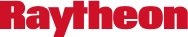 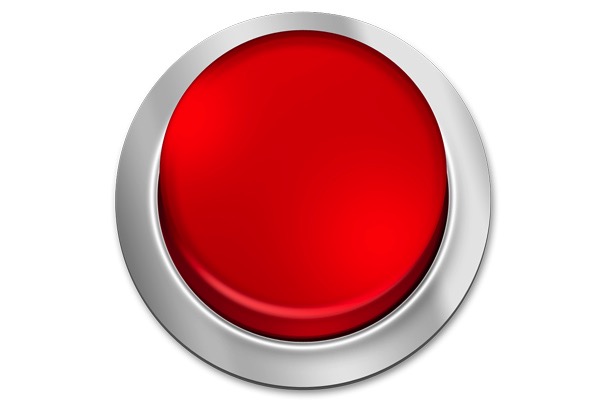 Open 
Source
SESIP_0715_DP
support@earthdata.nasa.gov
ESIP Summer 2015
Questions
SESIP_0715_DP
This work was supported by NASA/GSFC under Raytheon Co. contract number NNG10HP02C
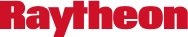 SESIP_0715_DP